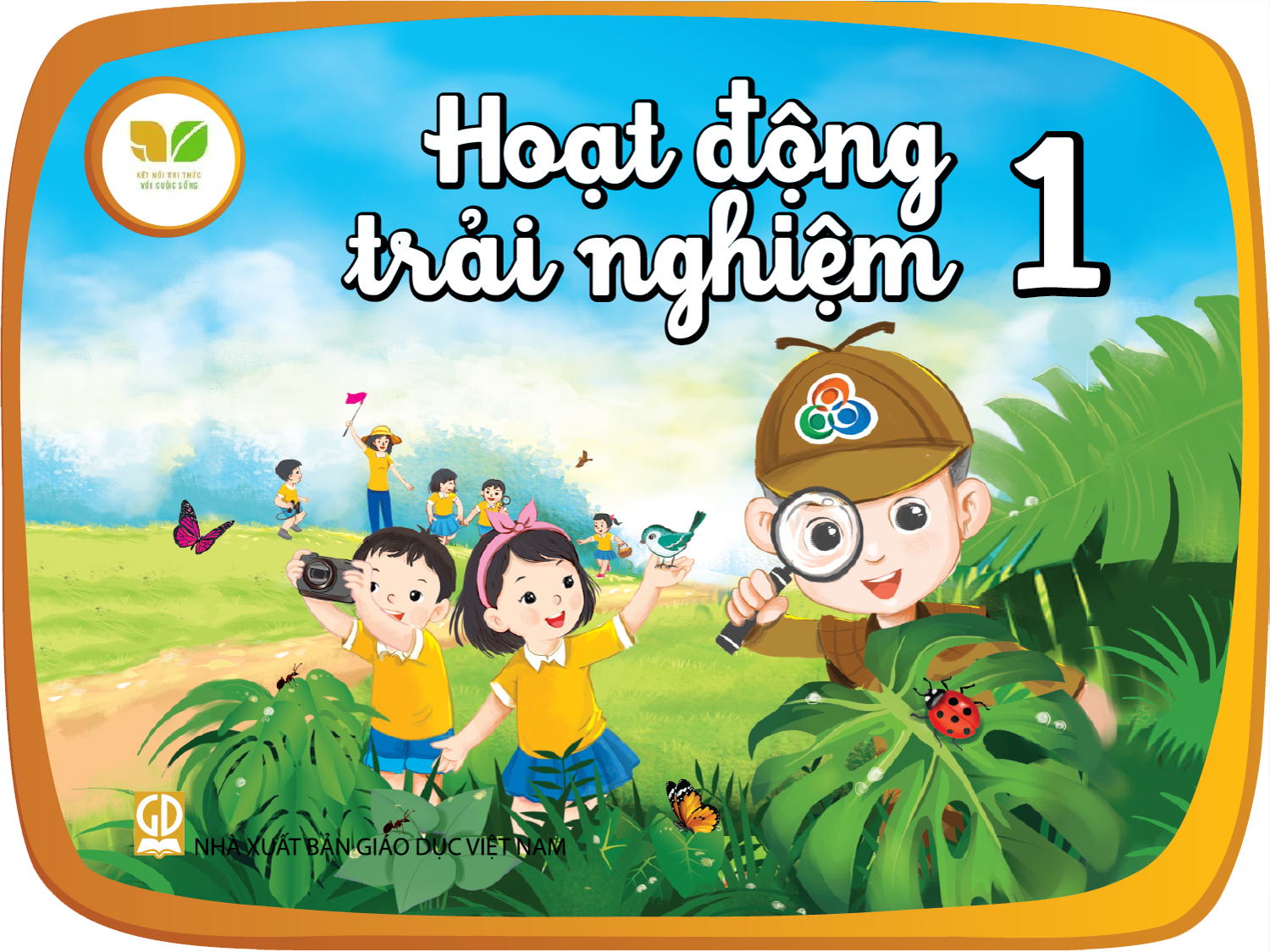 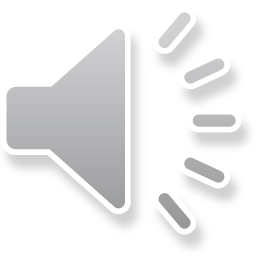 KHỞI ĐỘNG
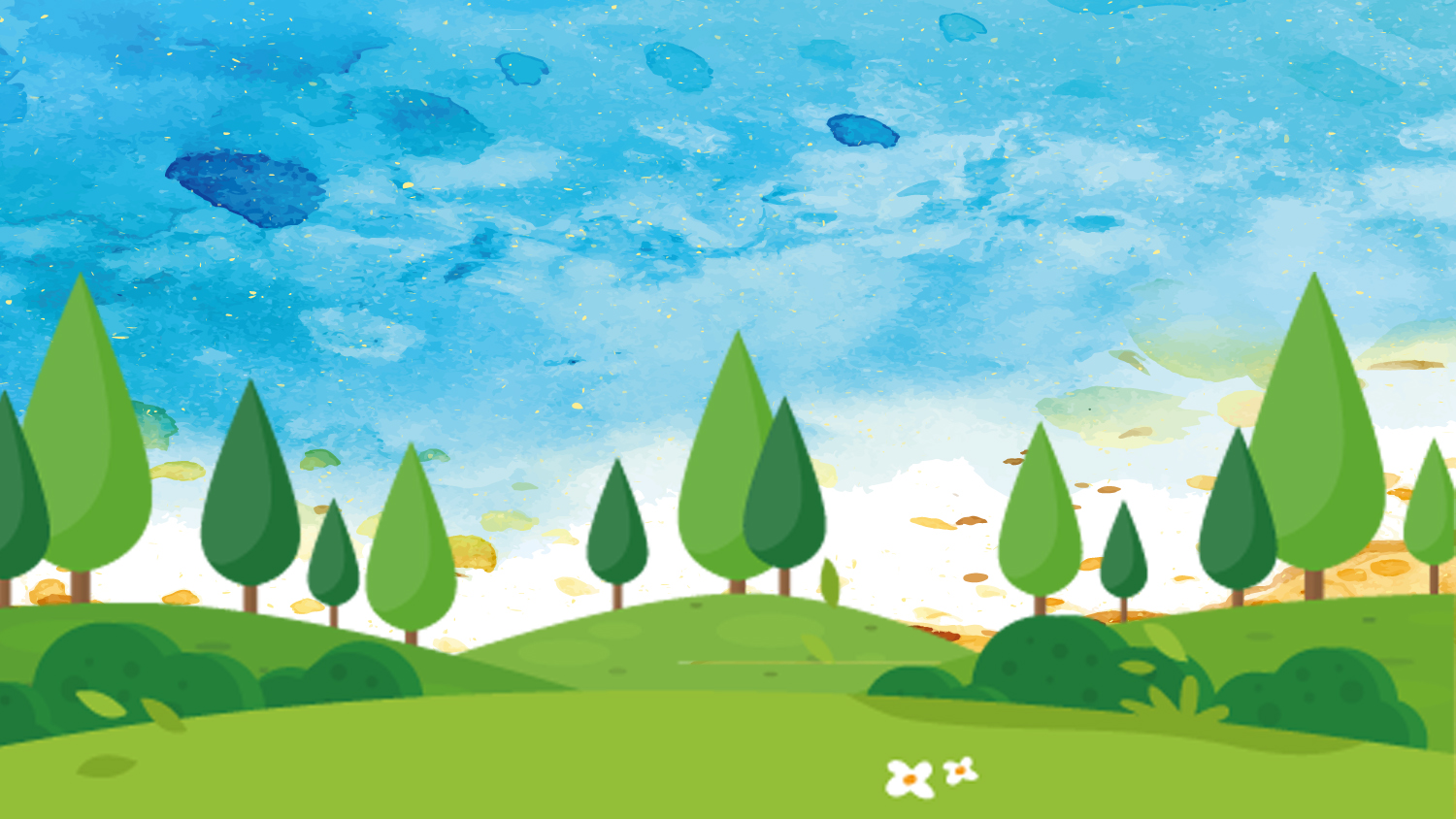 EM THAM GIA 
CÁC HOẠT ĐỘNG XÃ HỘI
BÀI 18
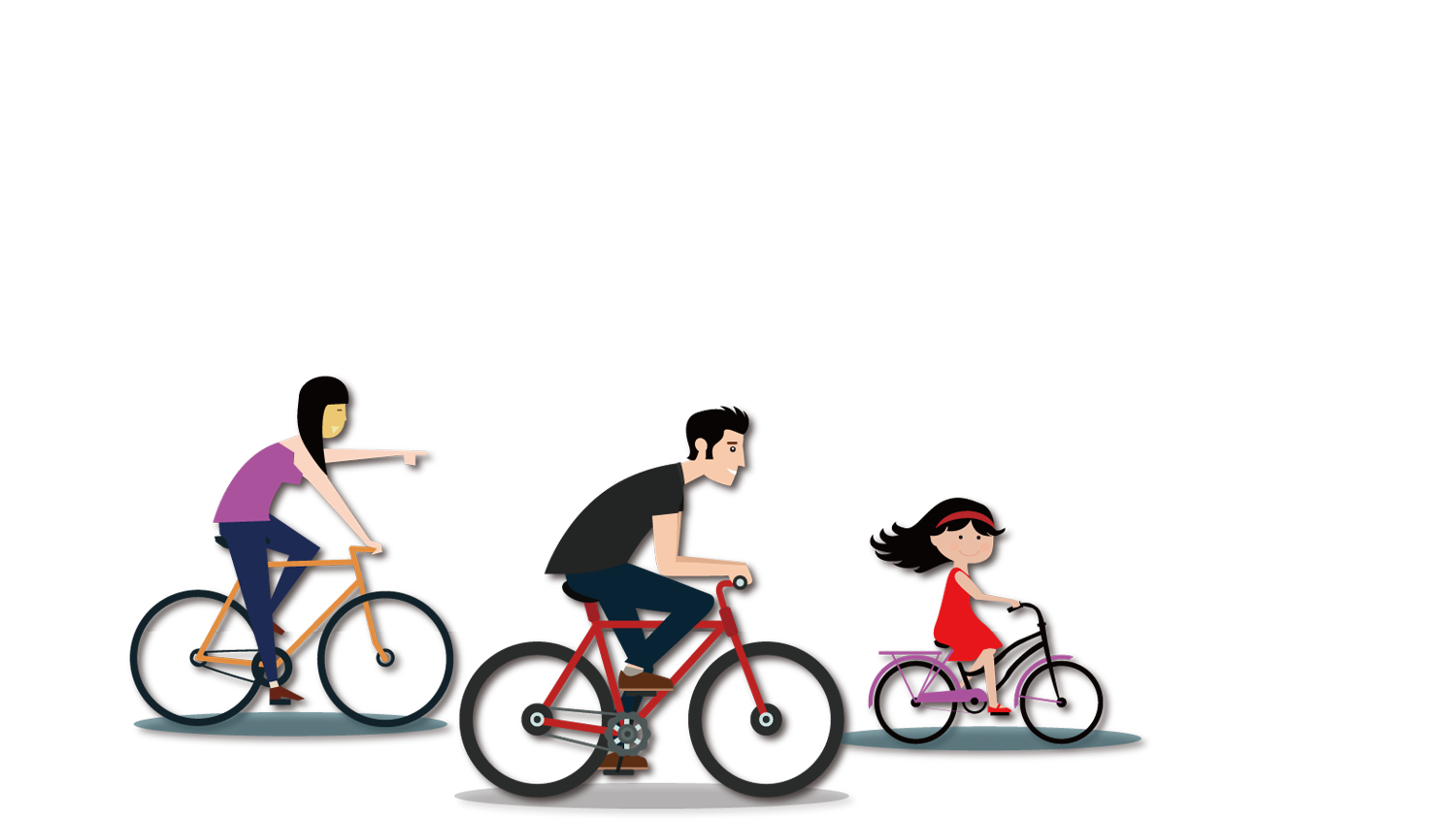 KHÁM PHÁ – KẾT NỐI
Hoạt động 1
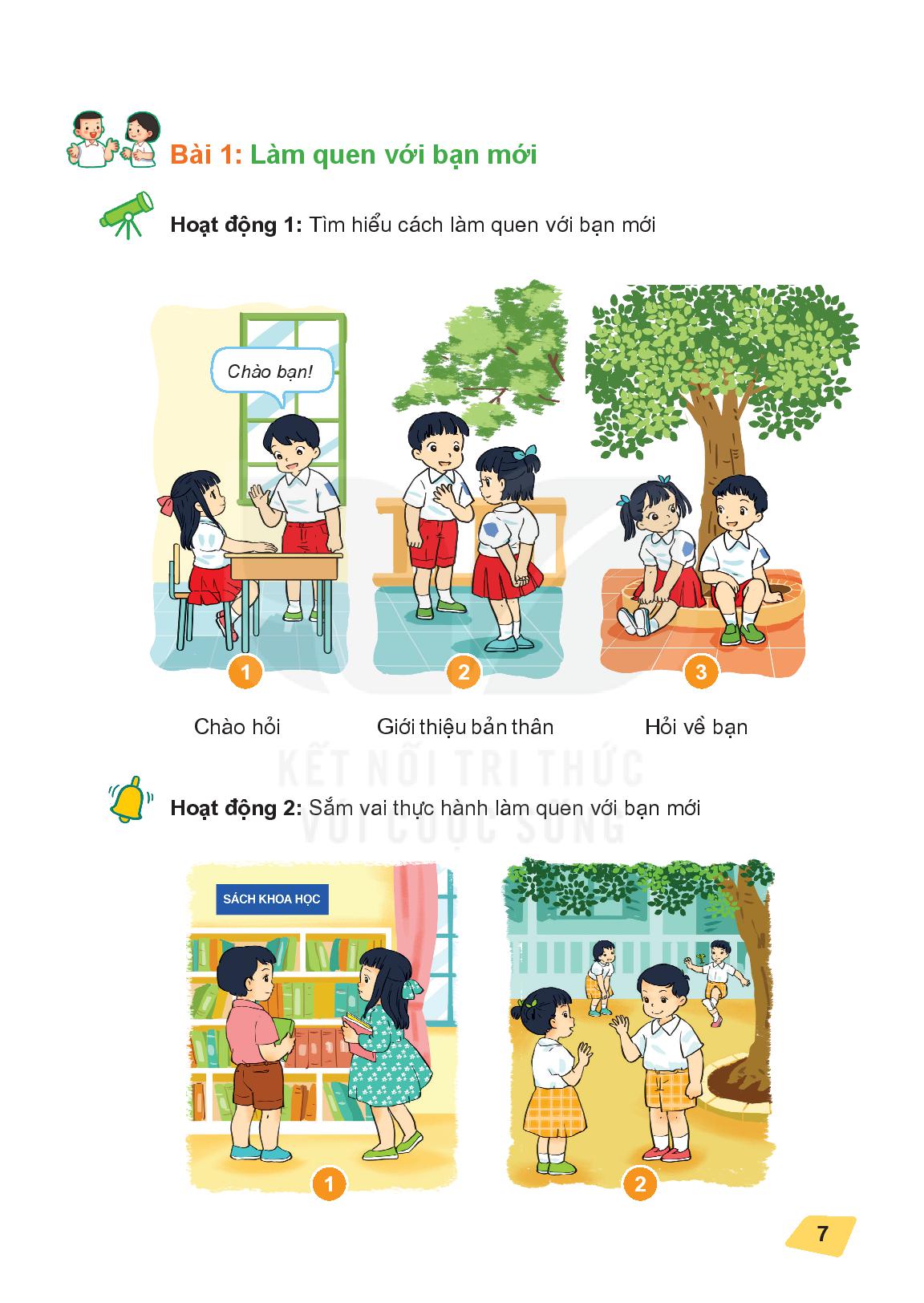 Tìm hiểu lợi ích của một số hoạt động xã hội và xác định những hoạt động xã hội phù hợp với lứa tuổi.
Hoạt động 1
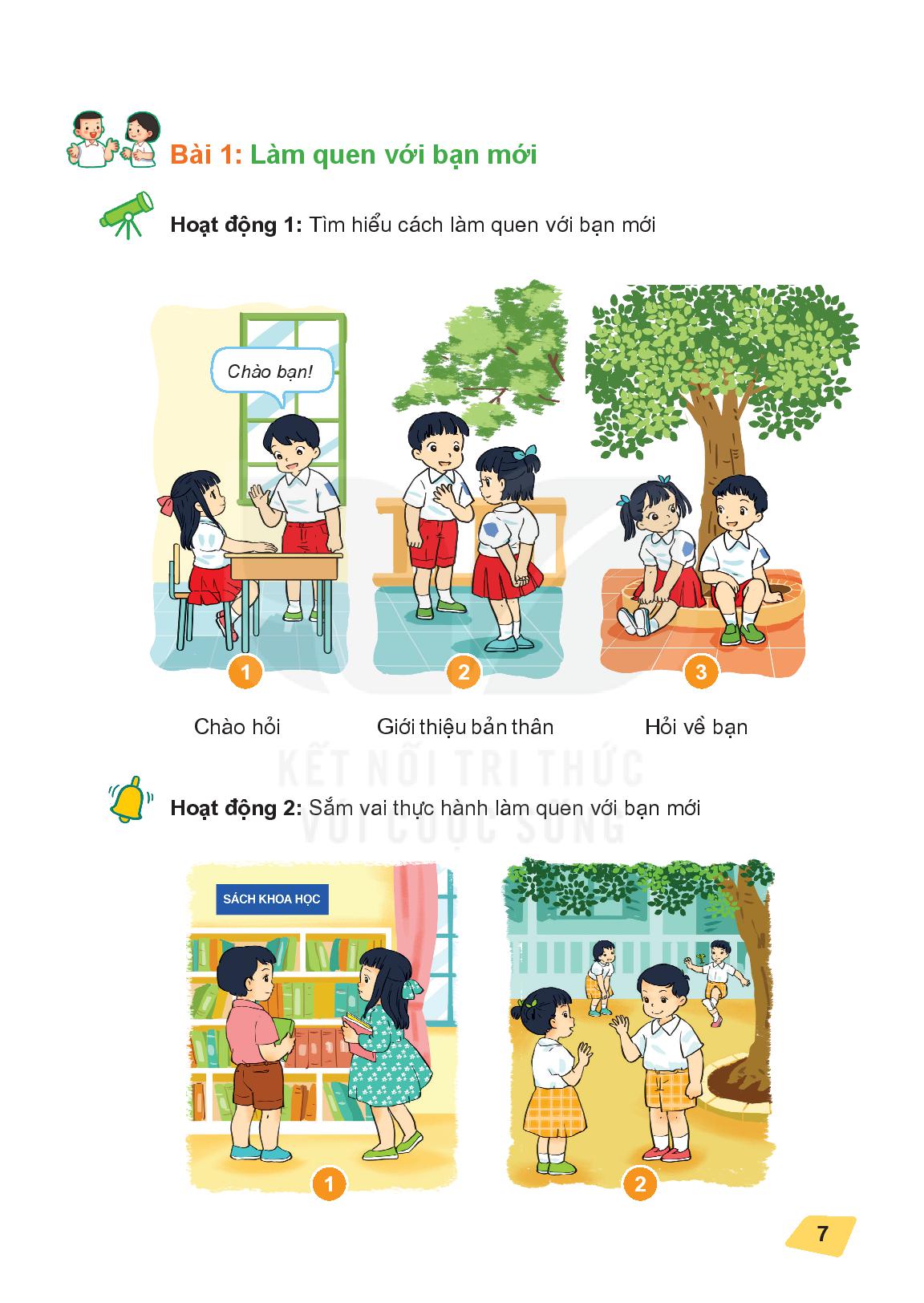 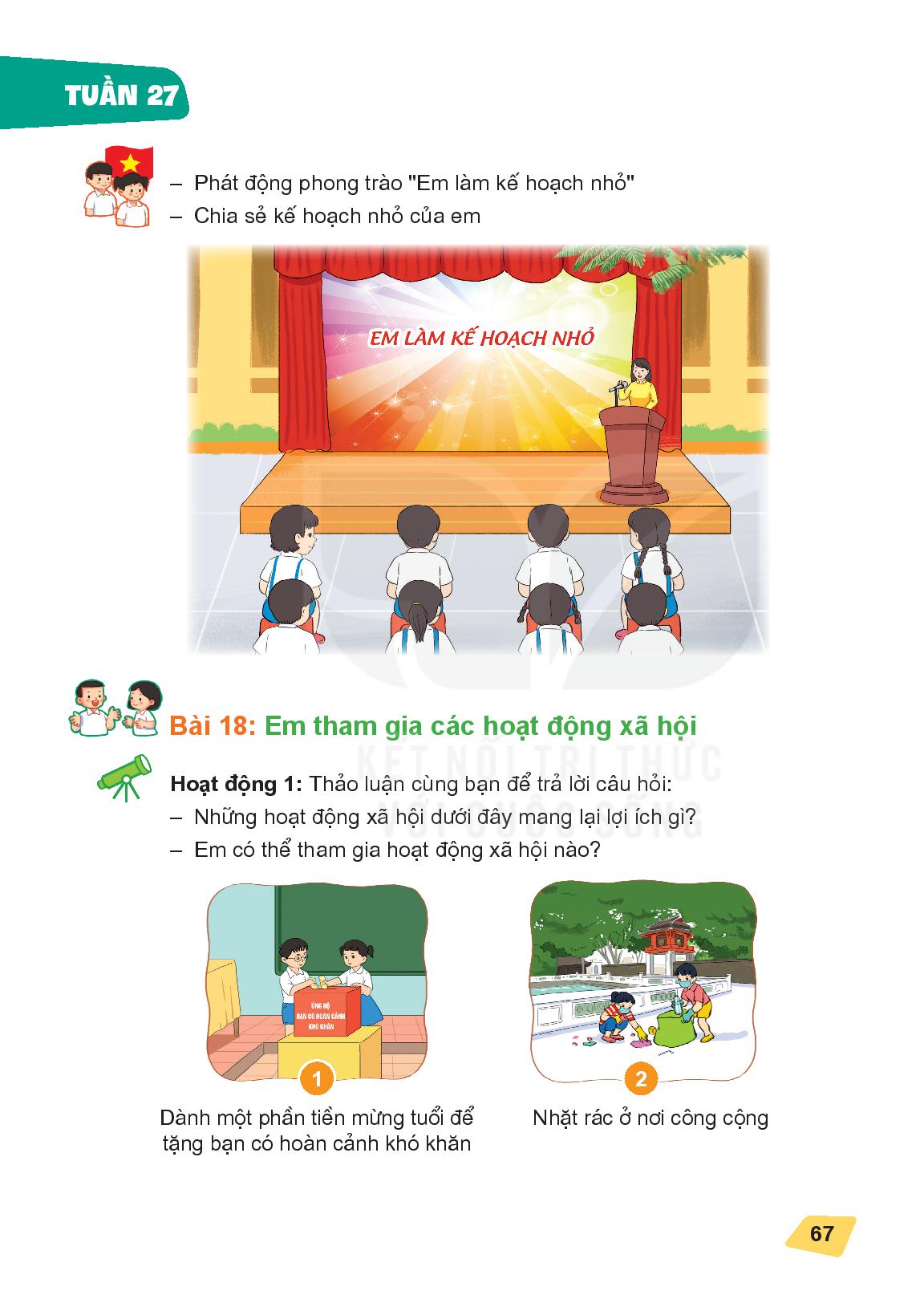 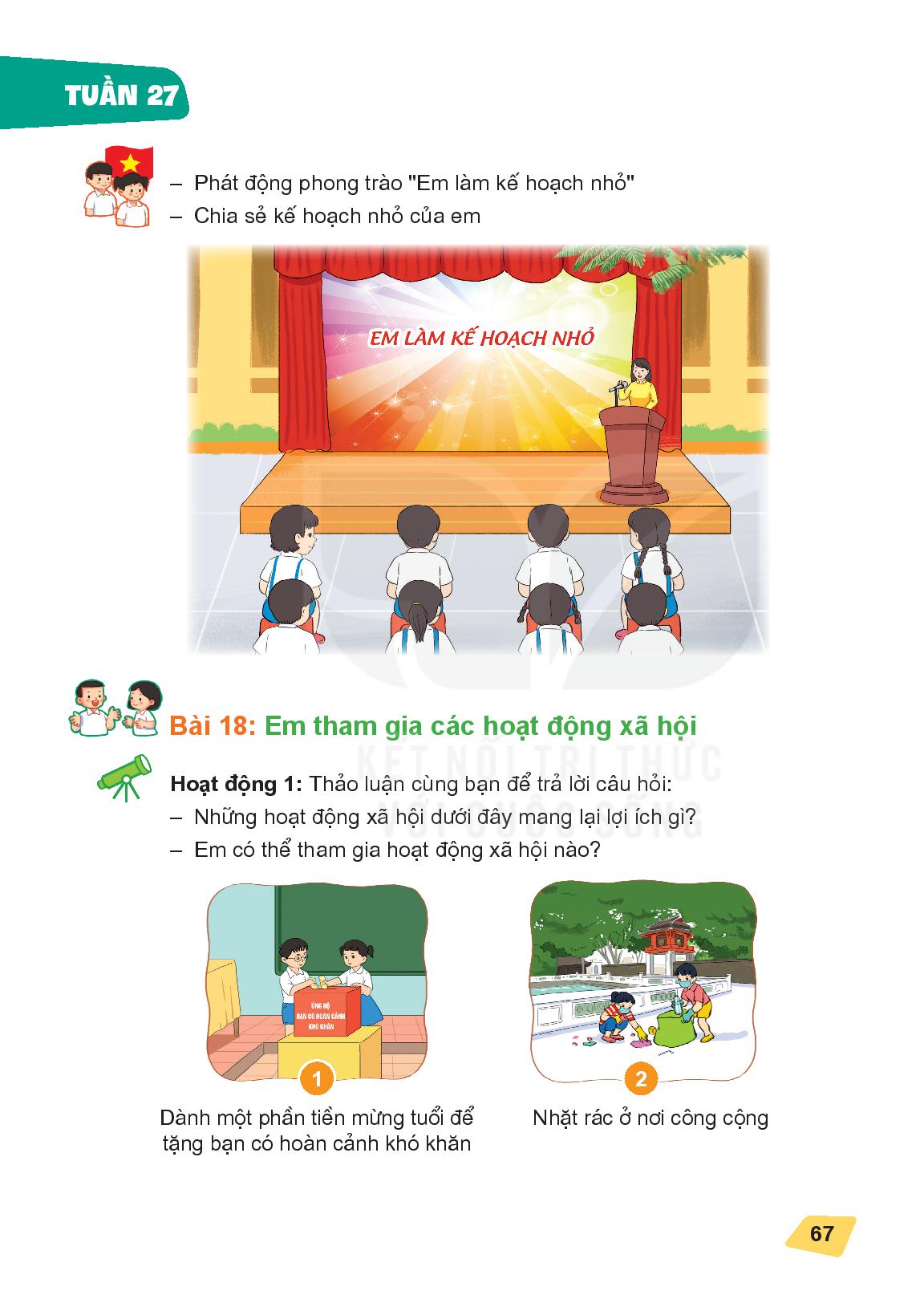 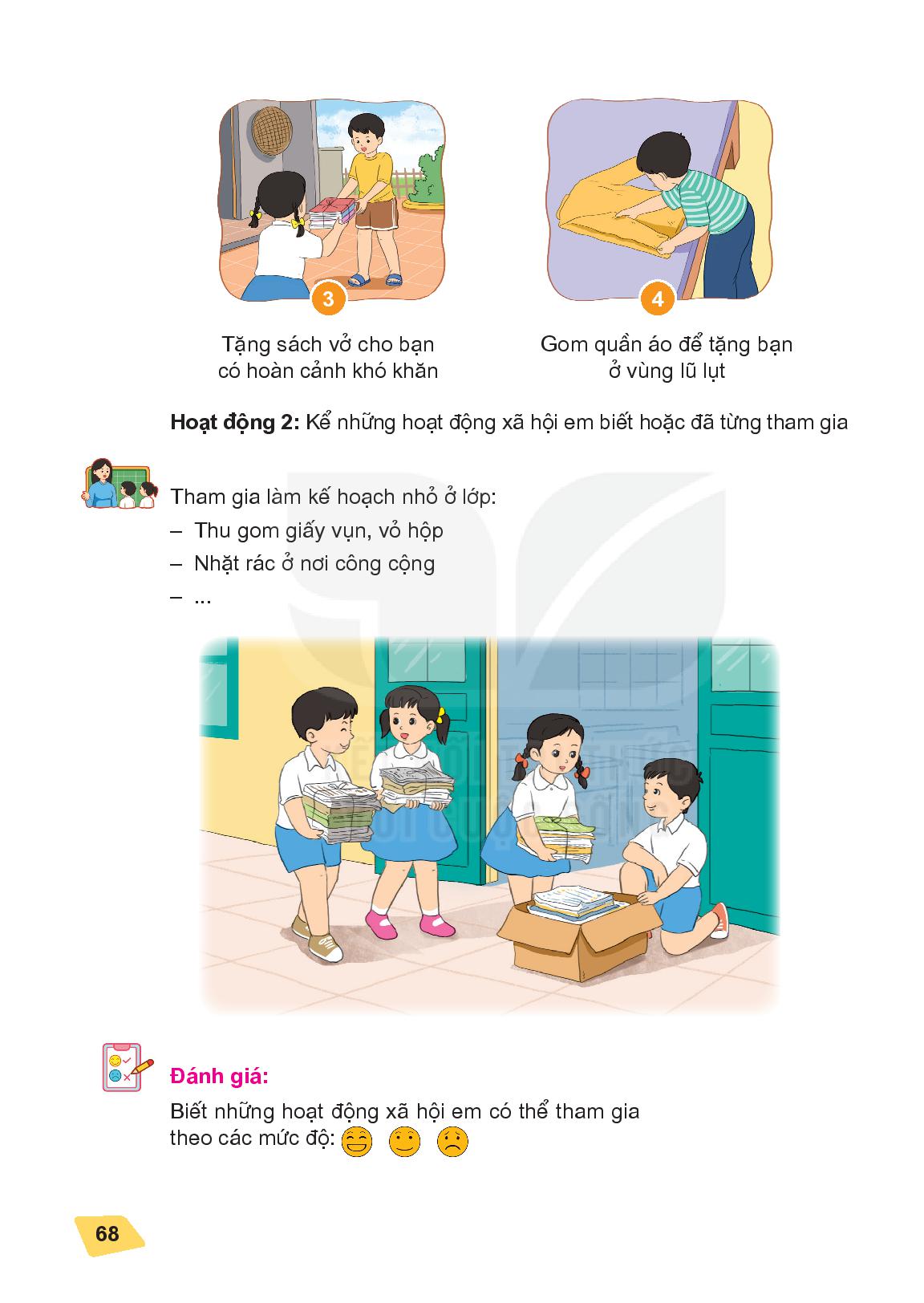 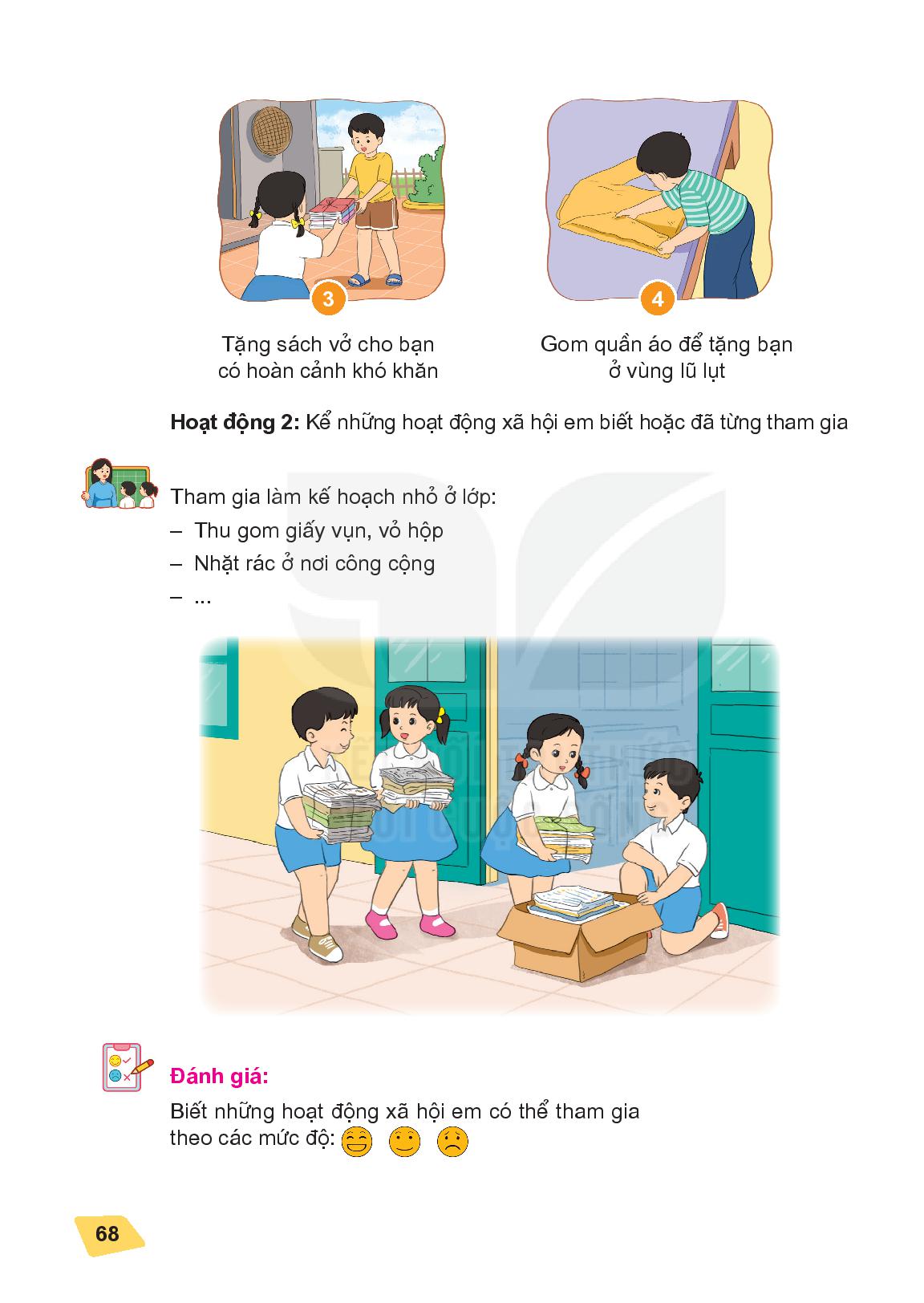 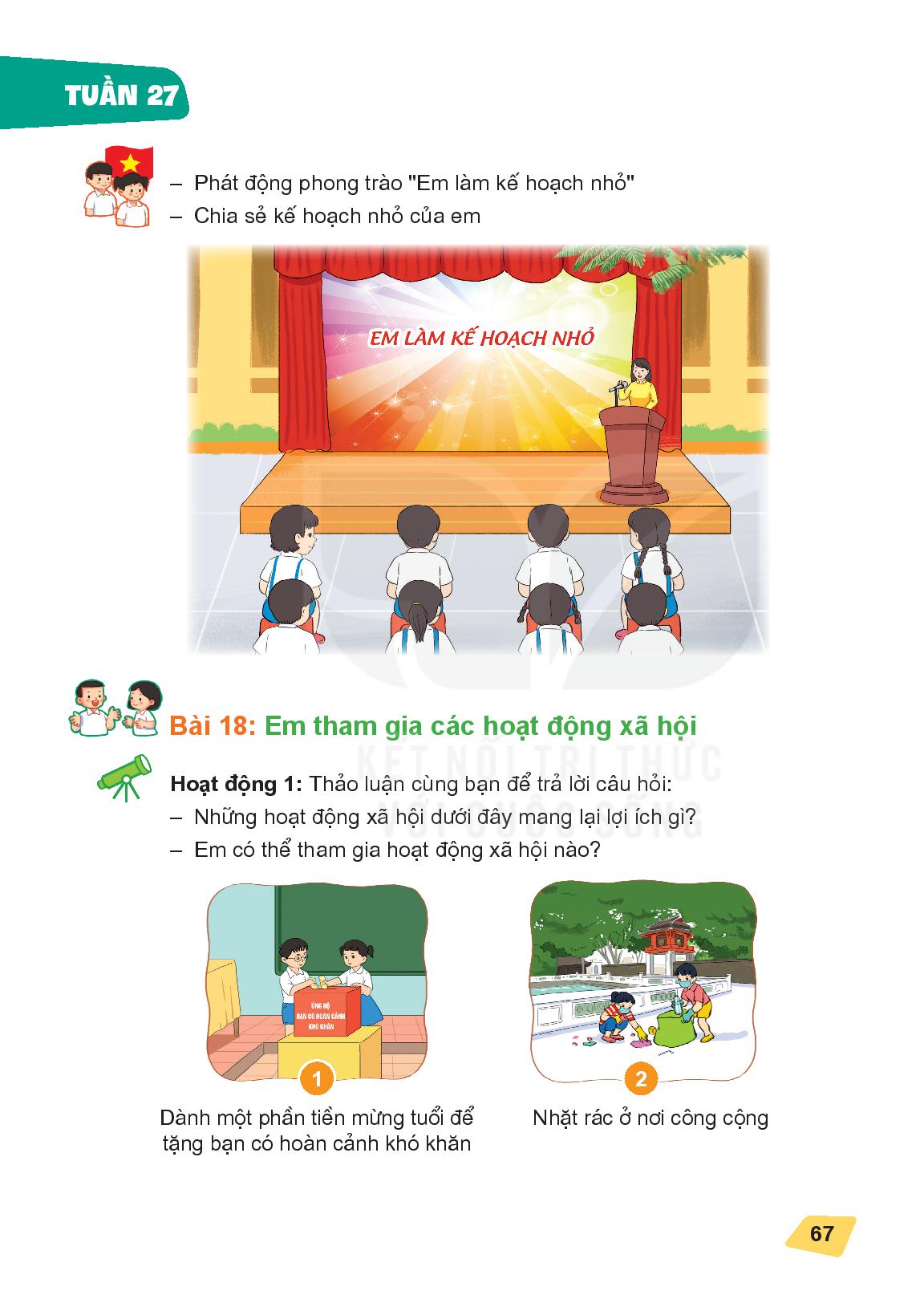 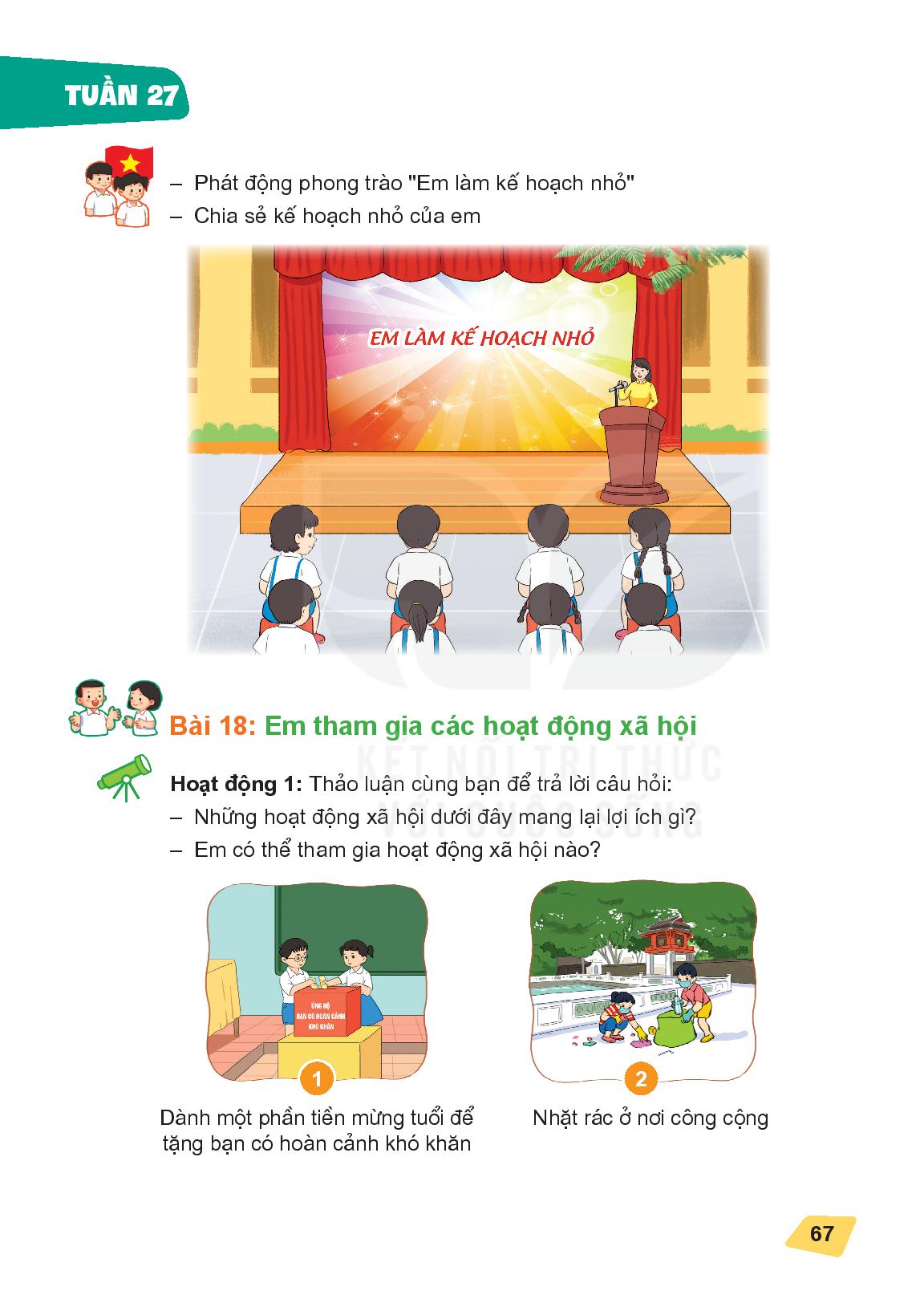 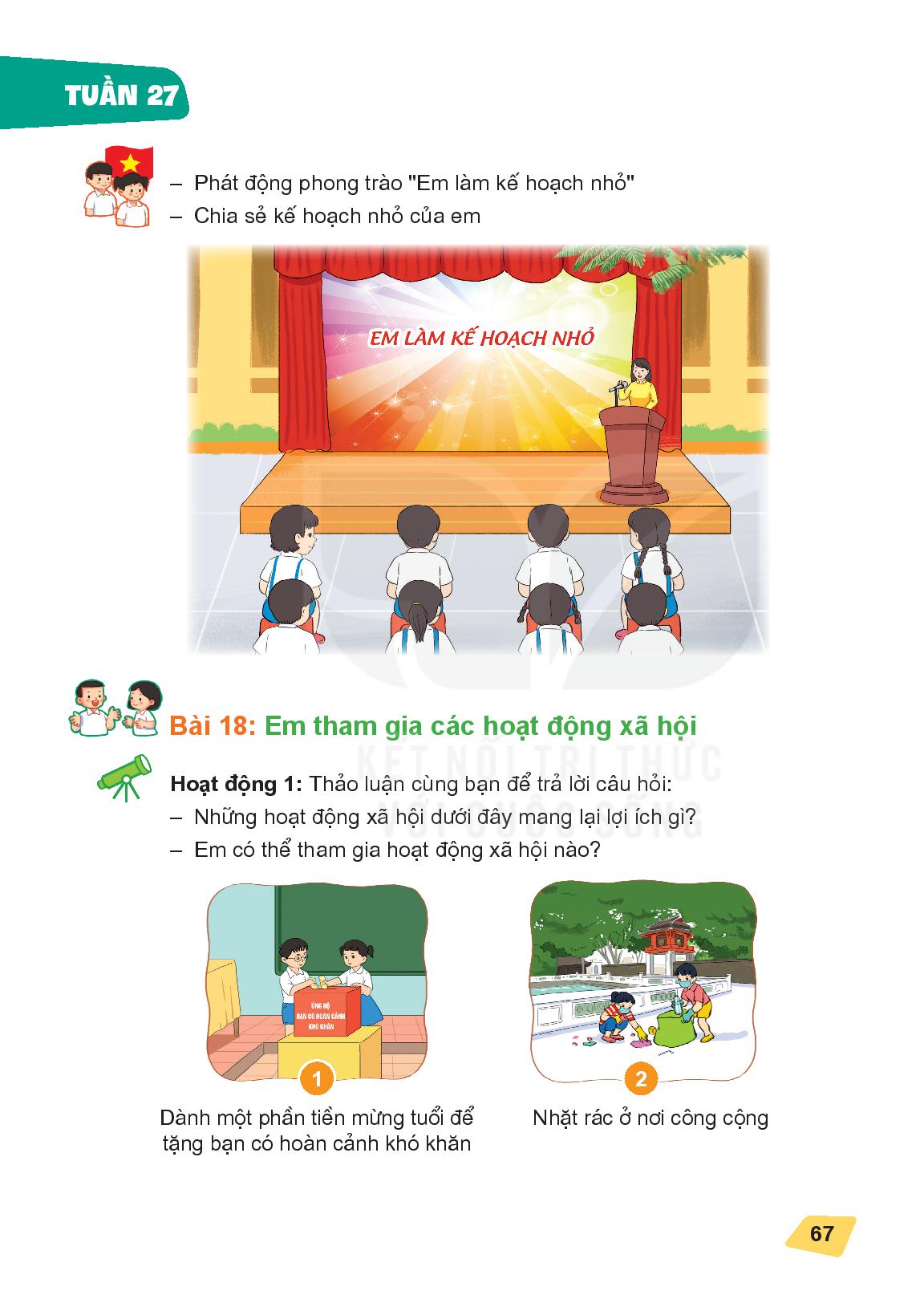 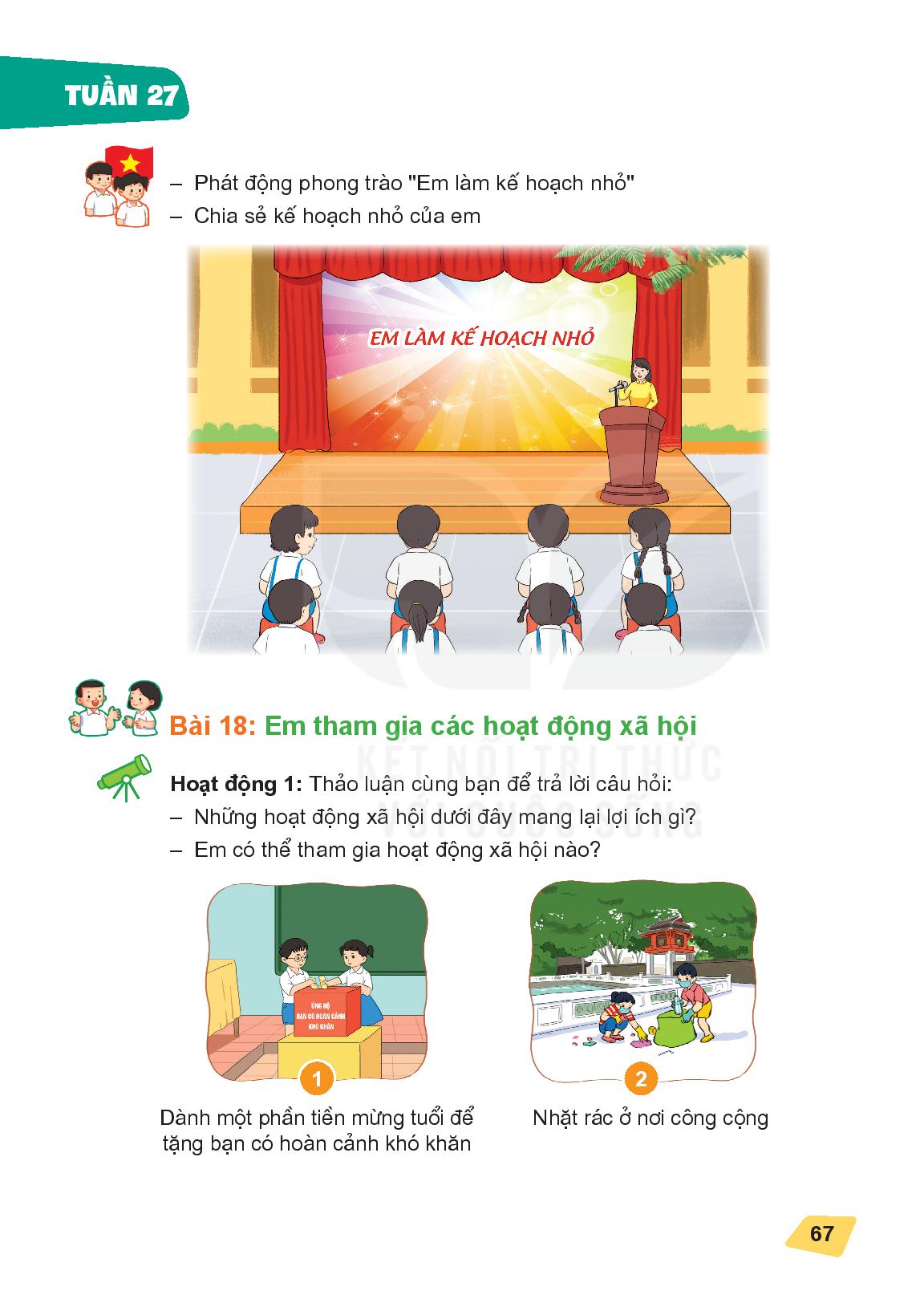 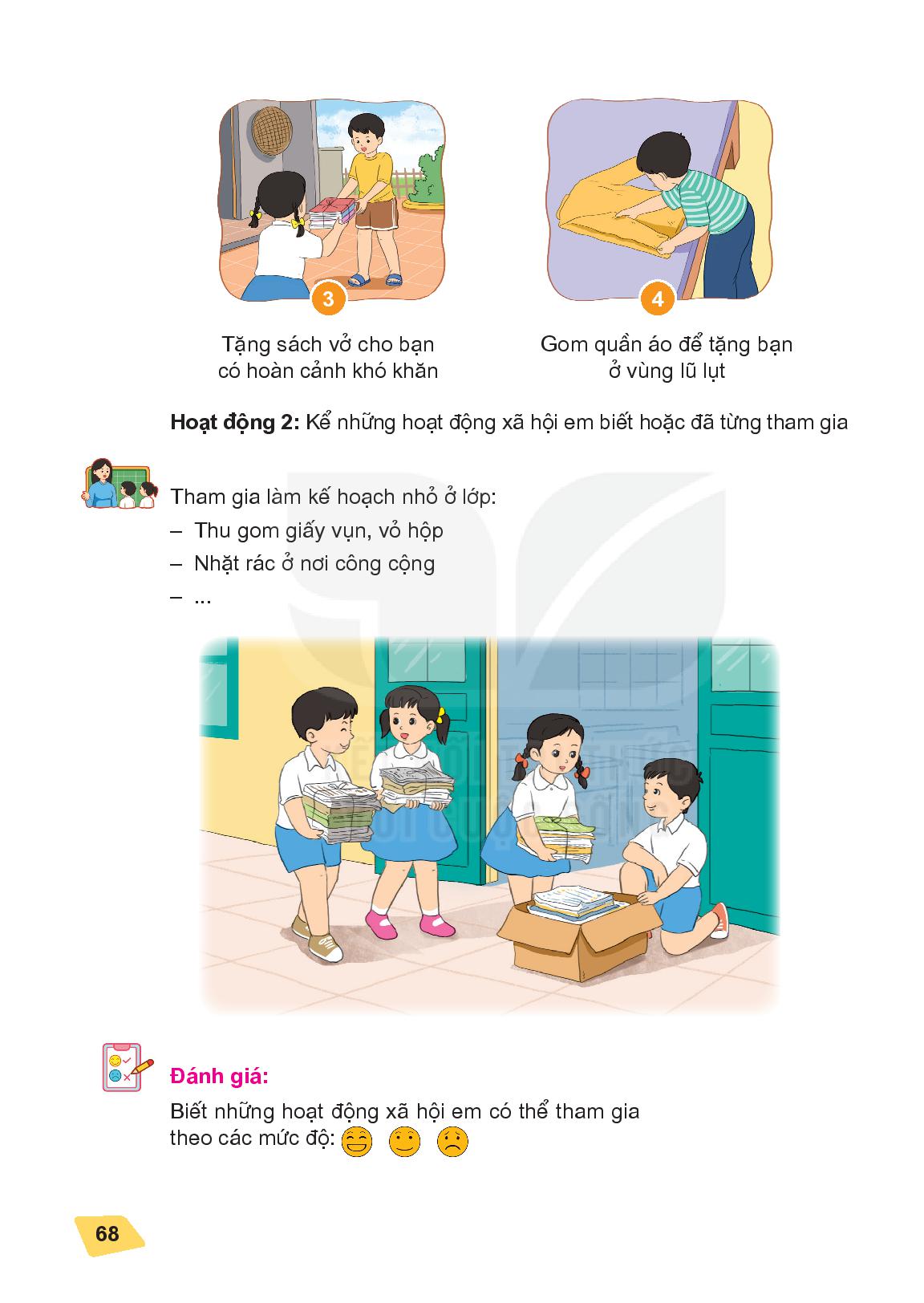 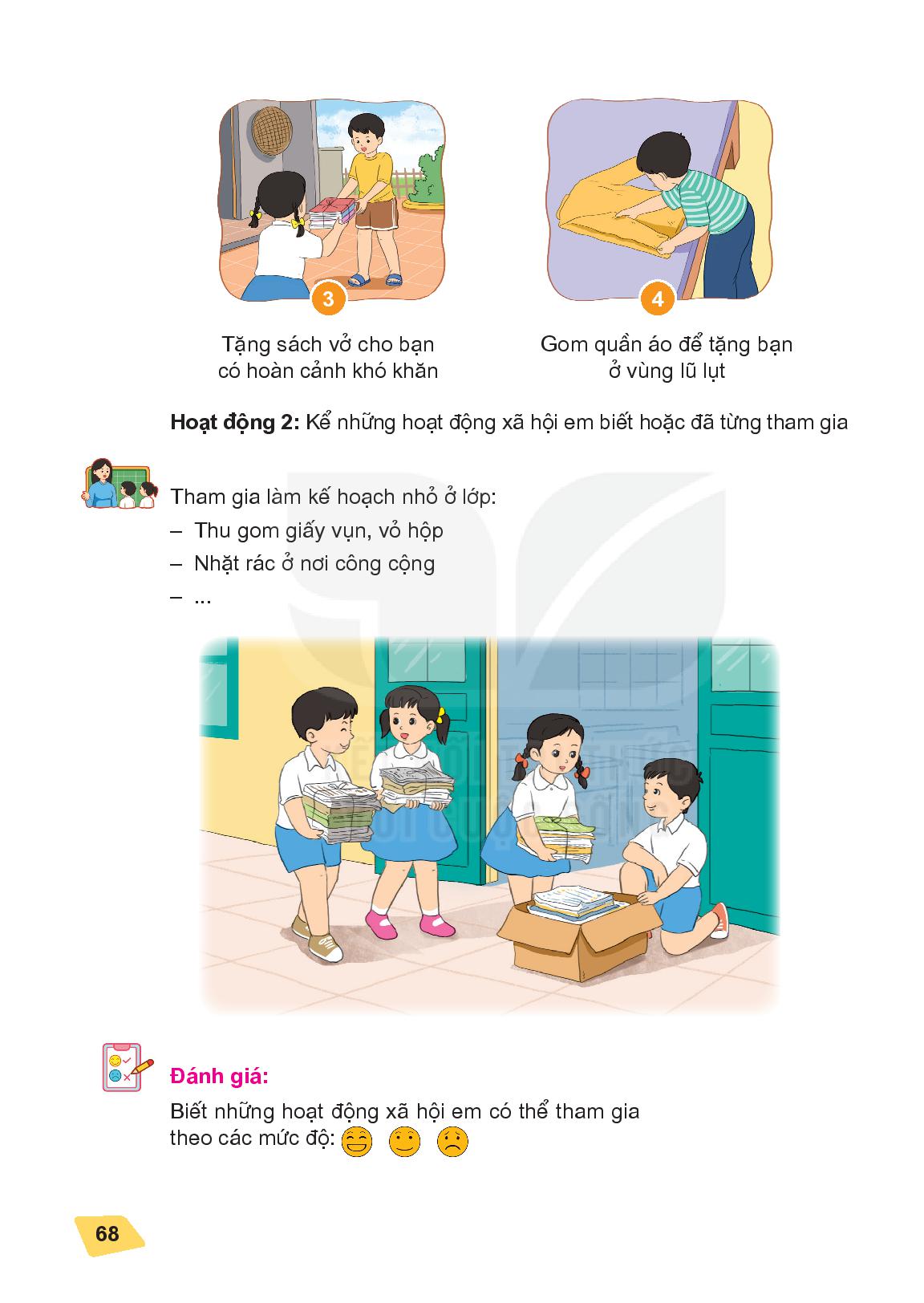 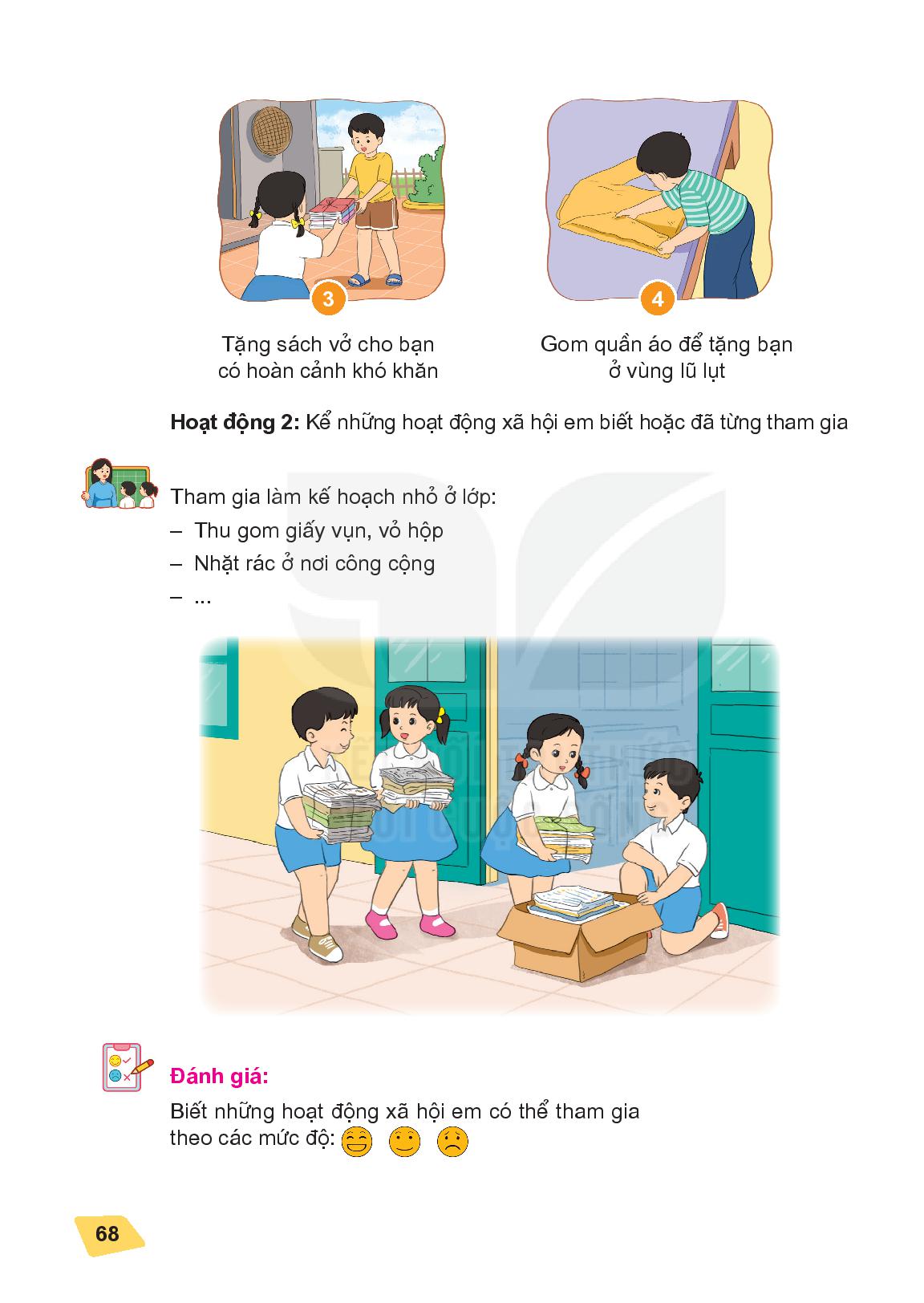 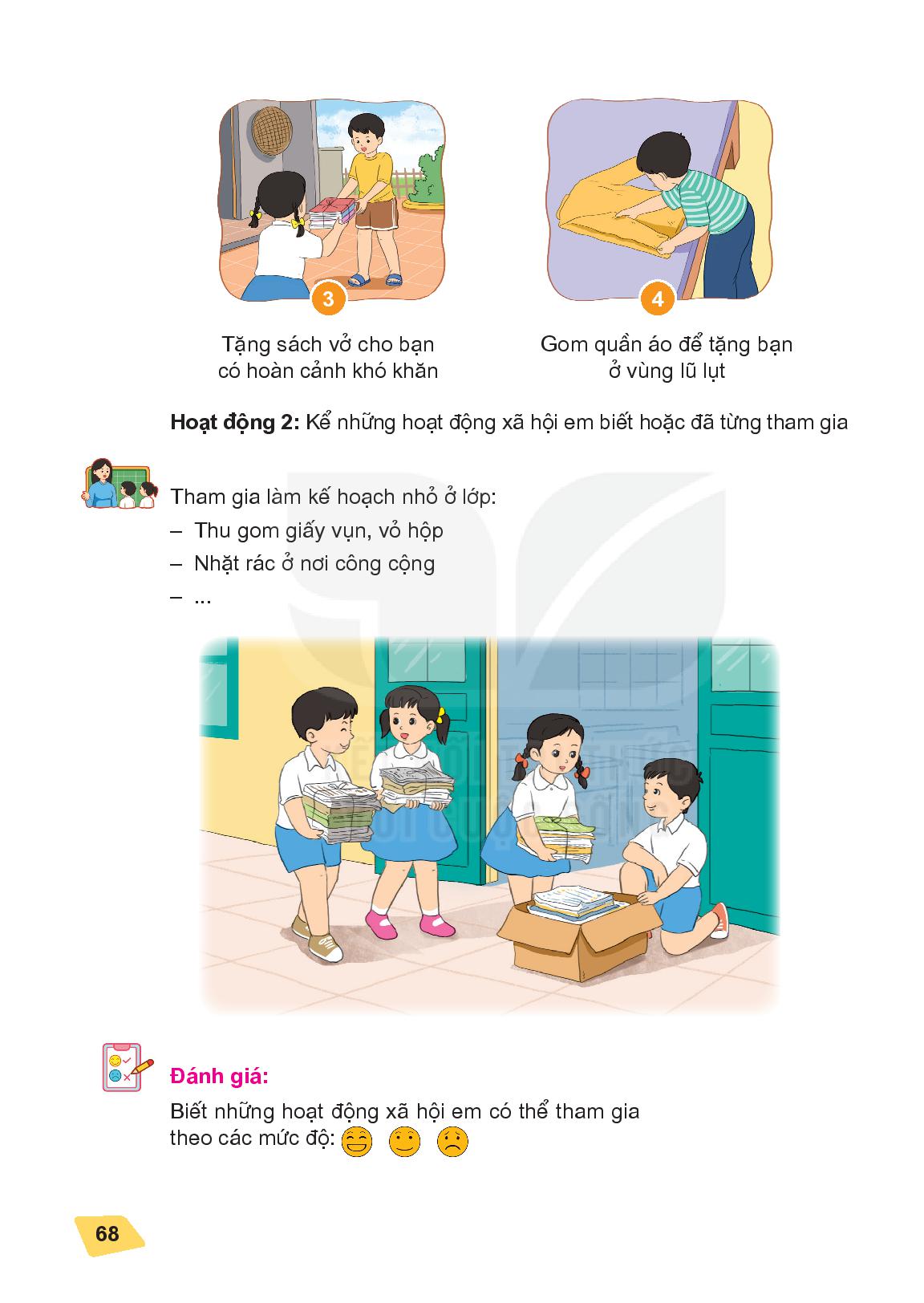 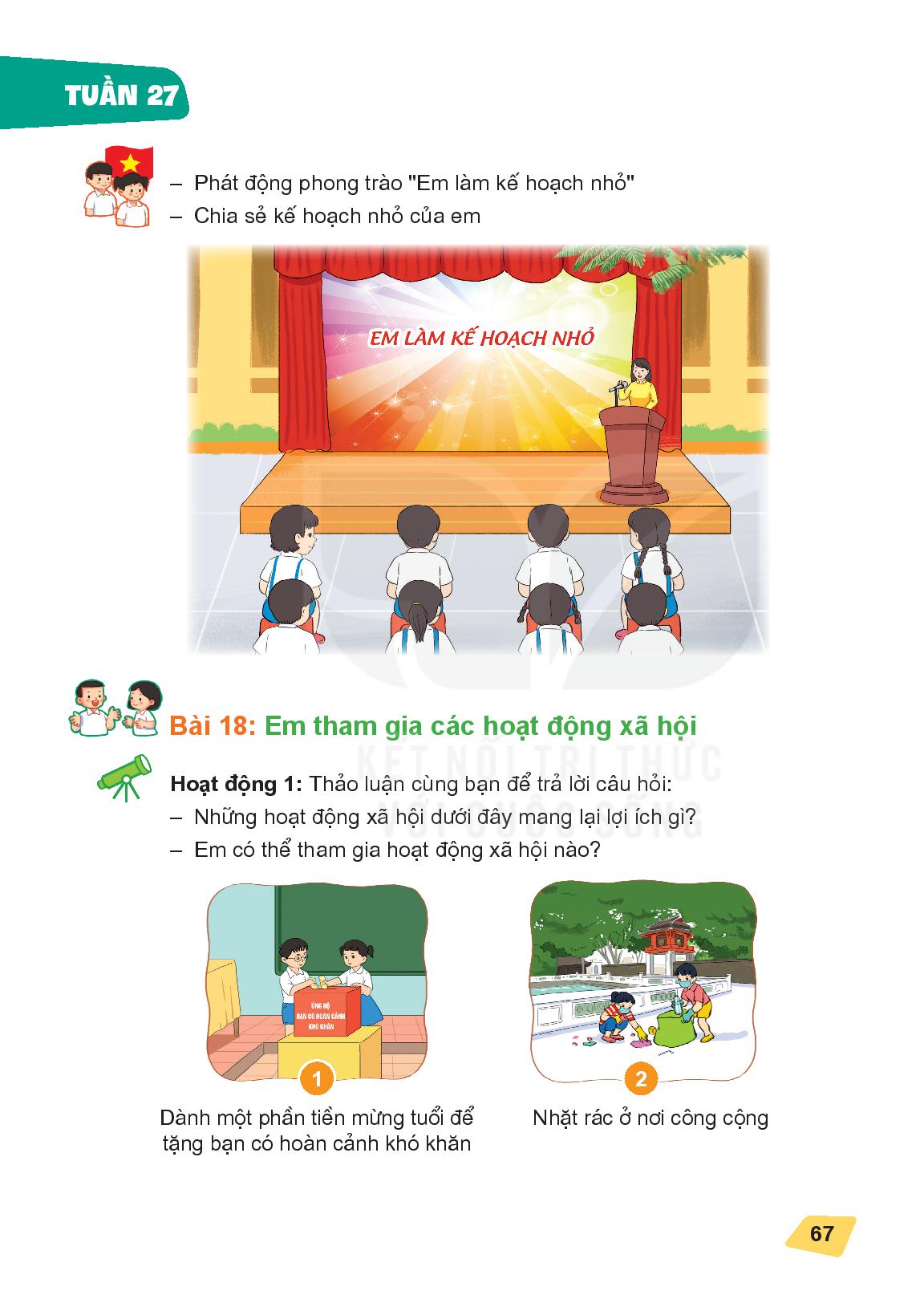 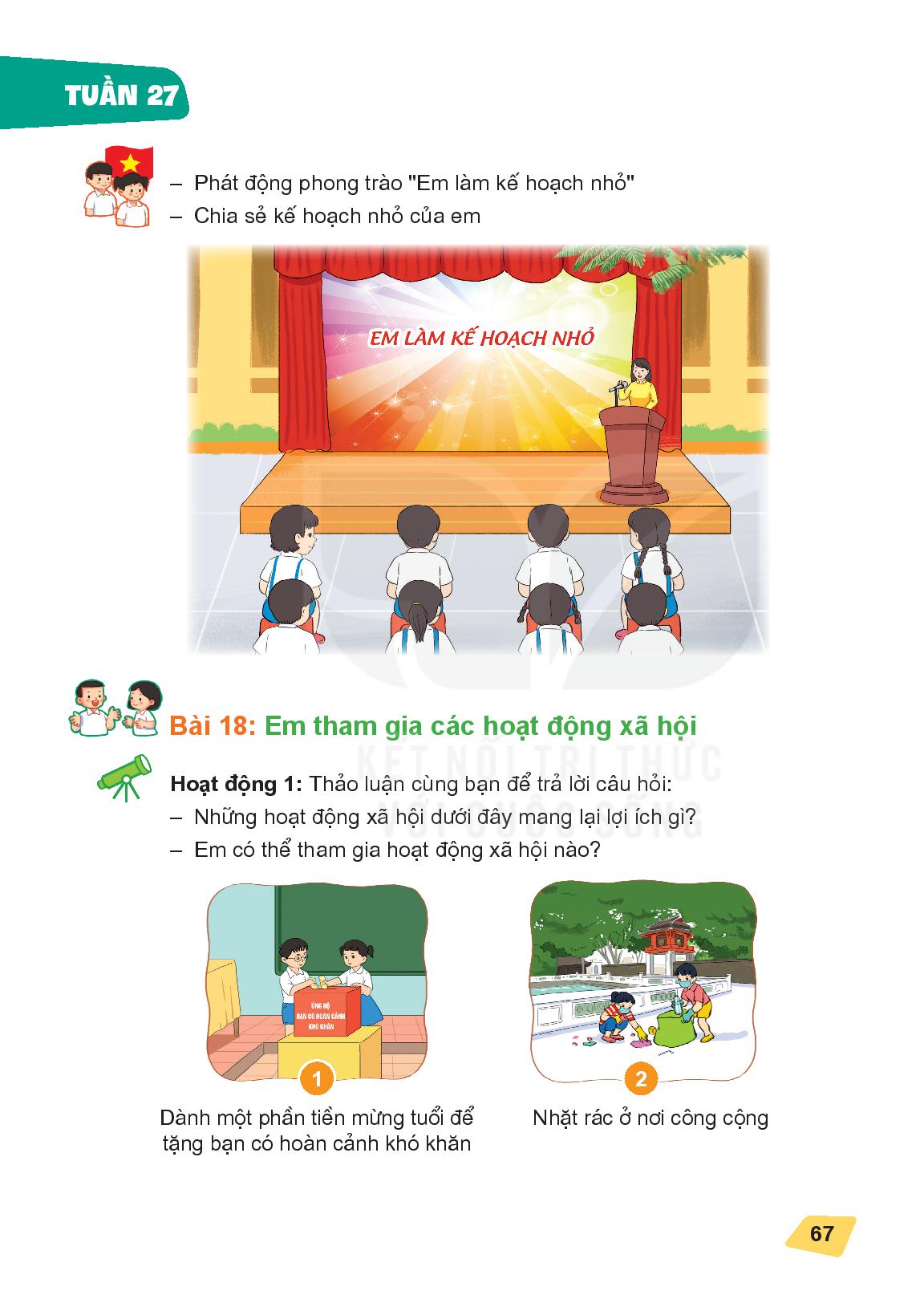 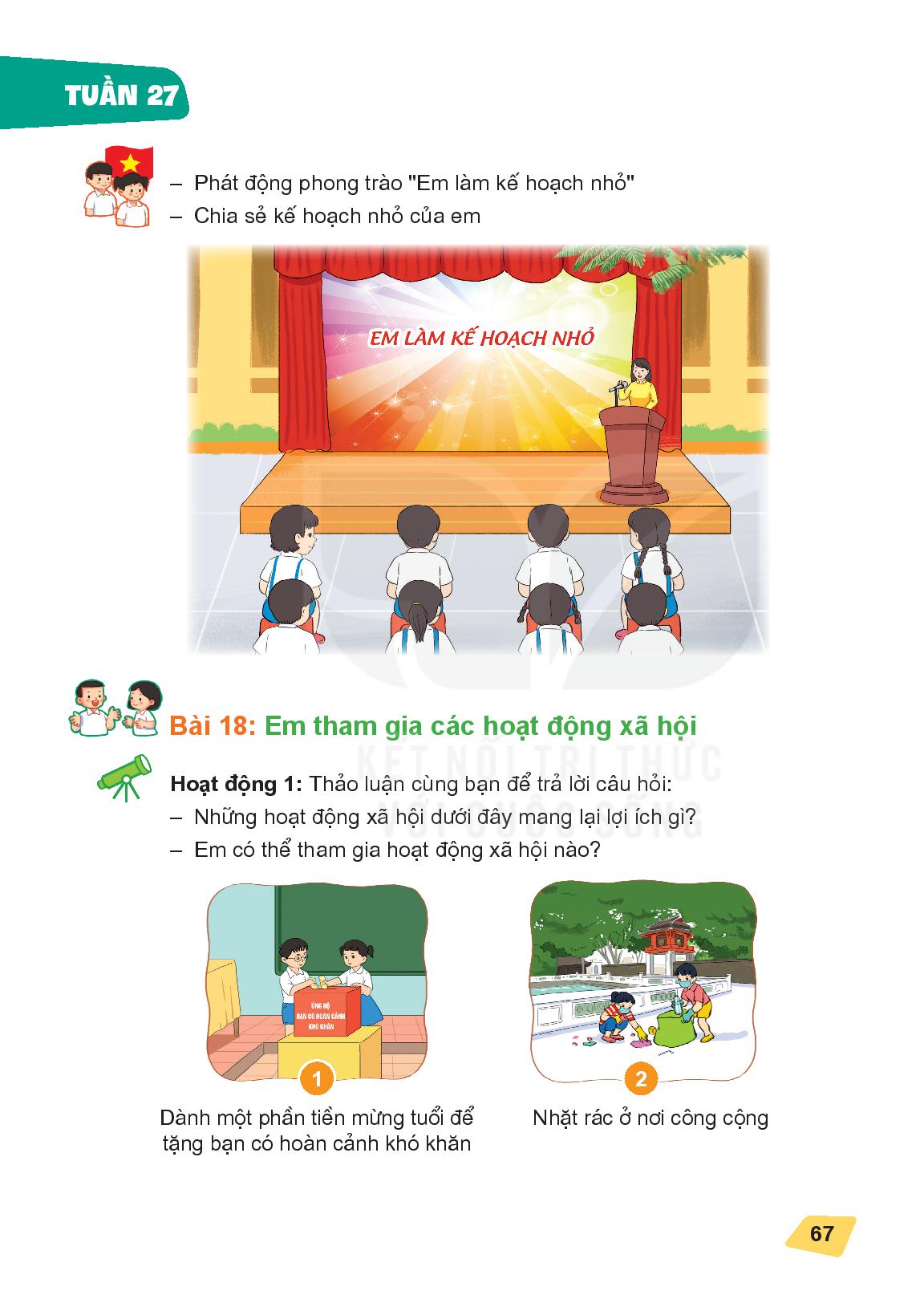 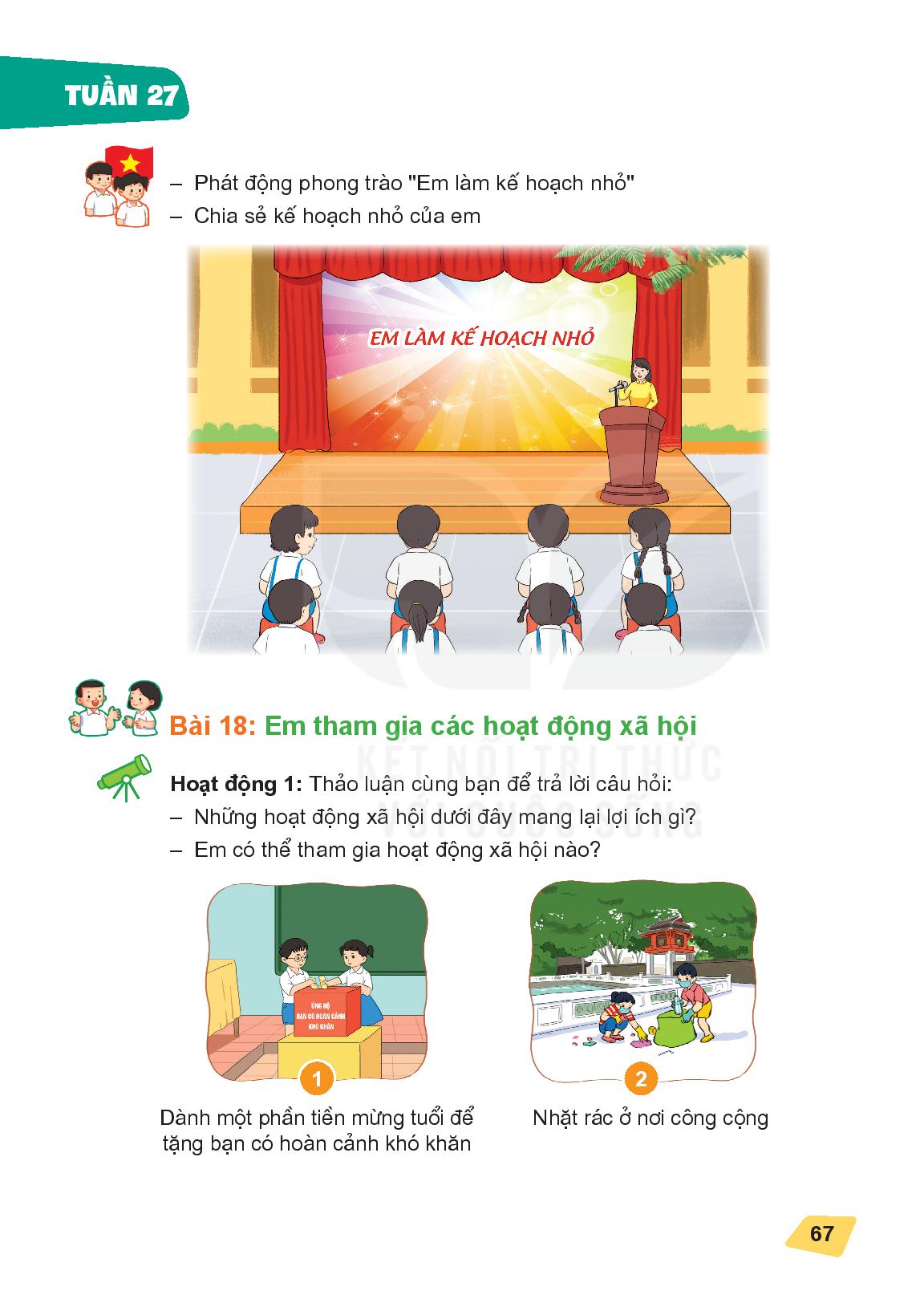 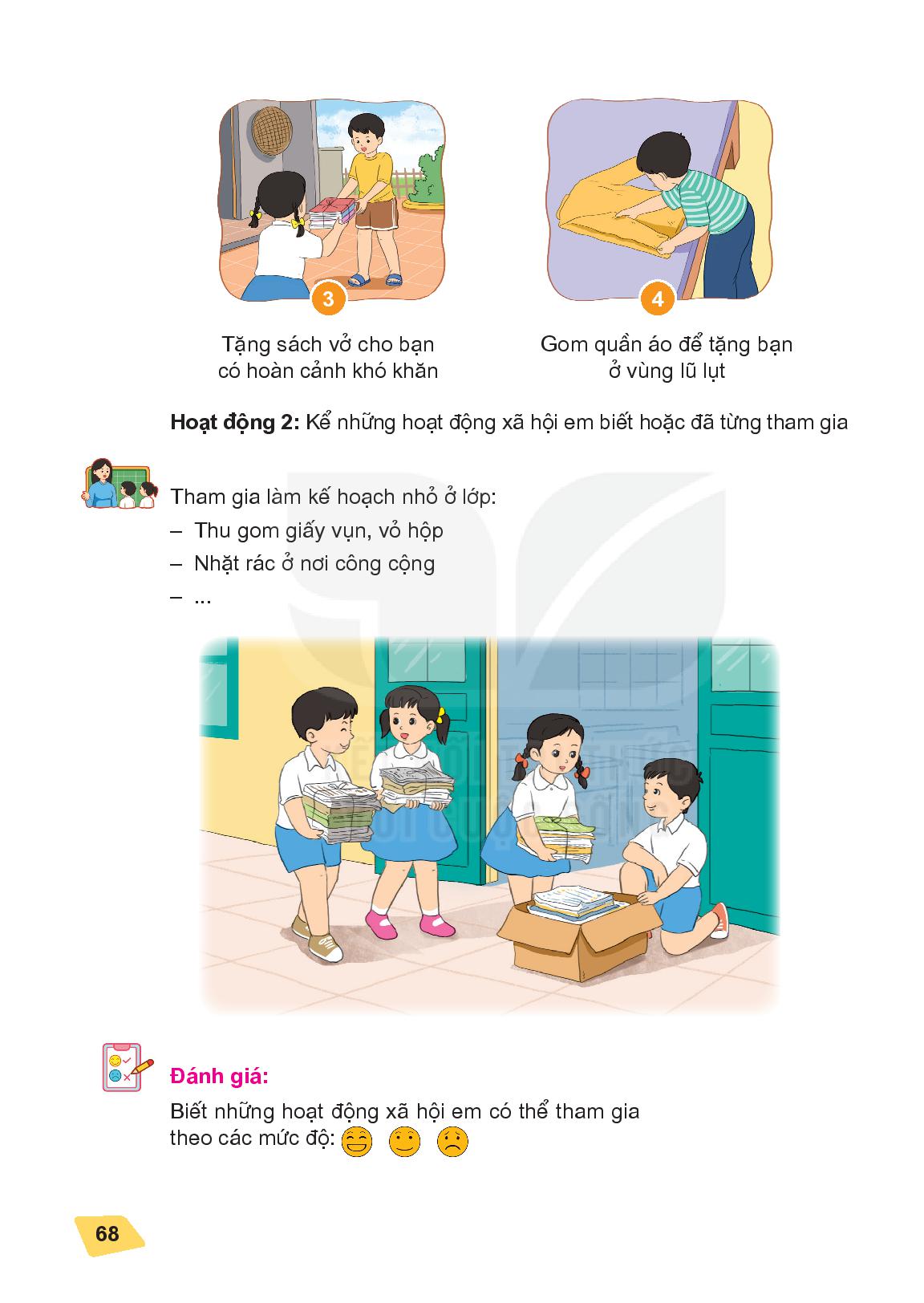 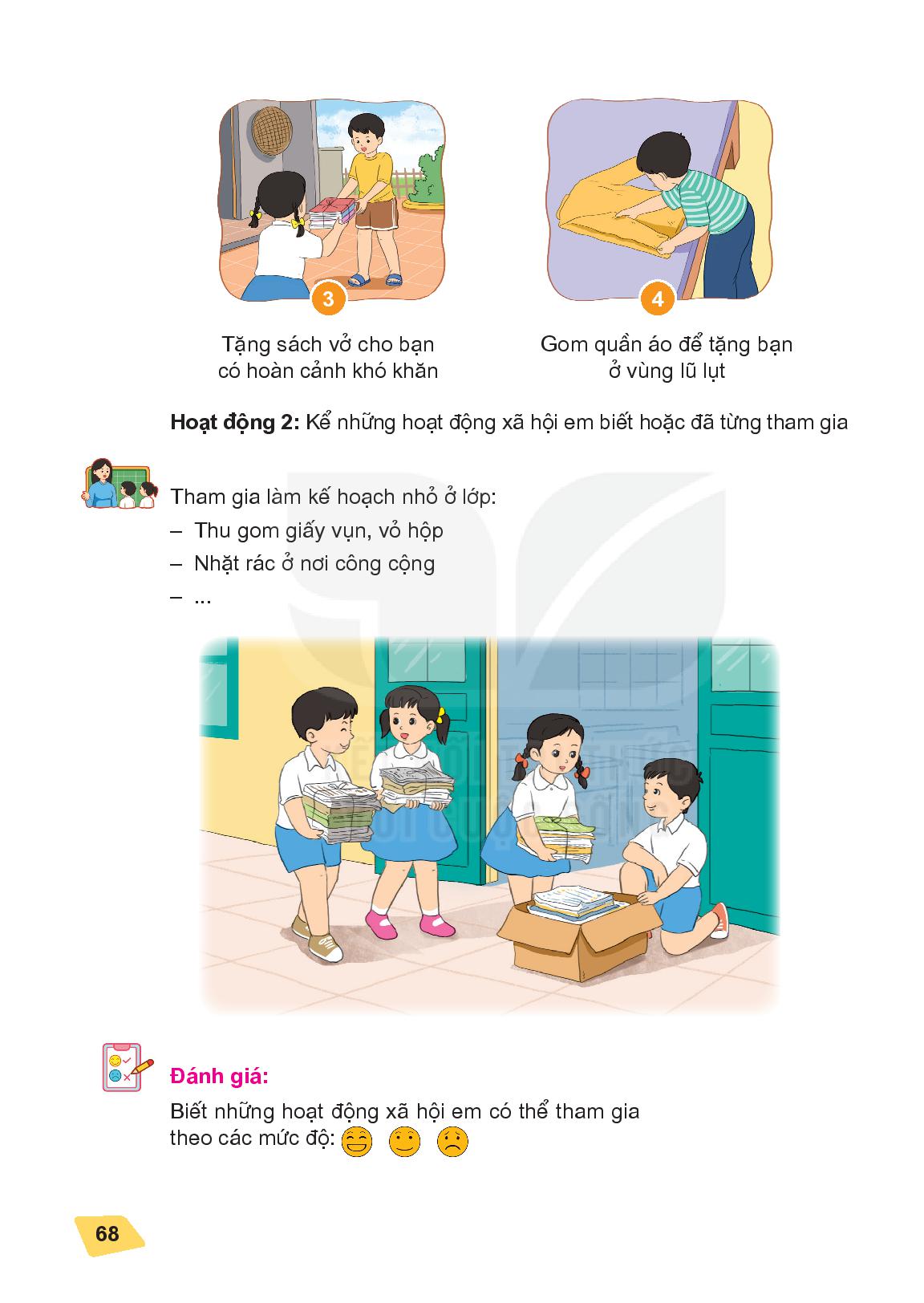 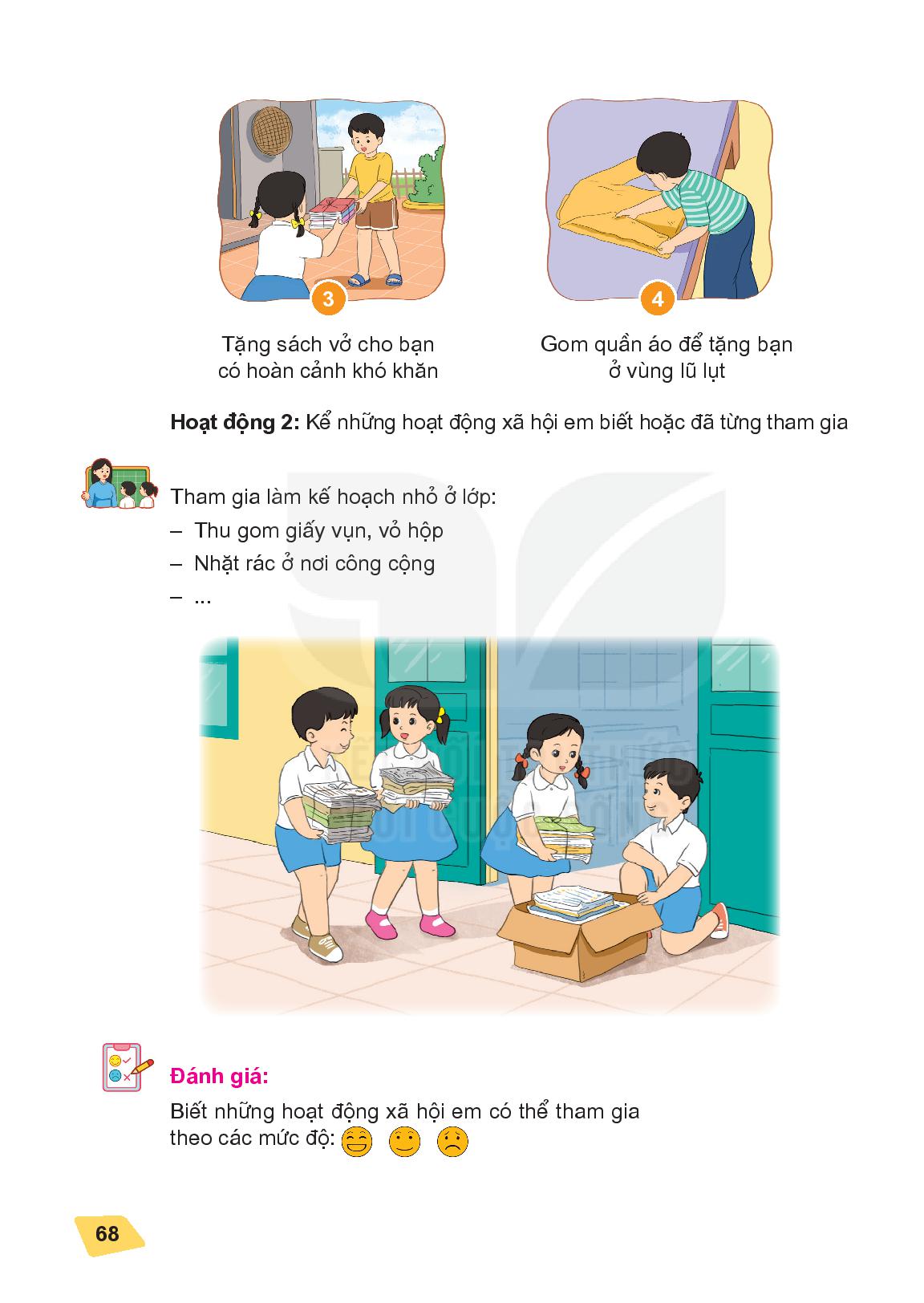 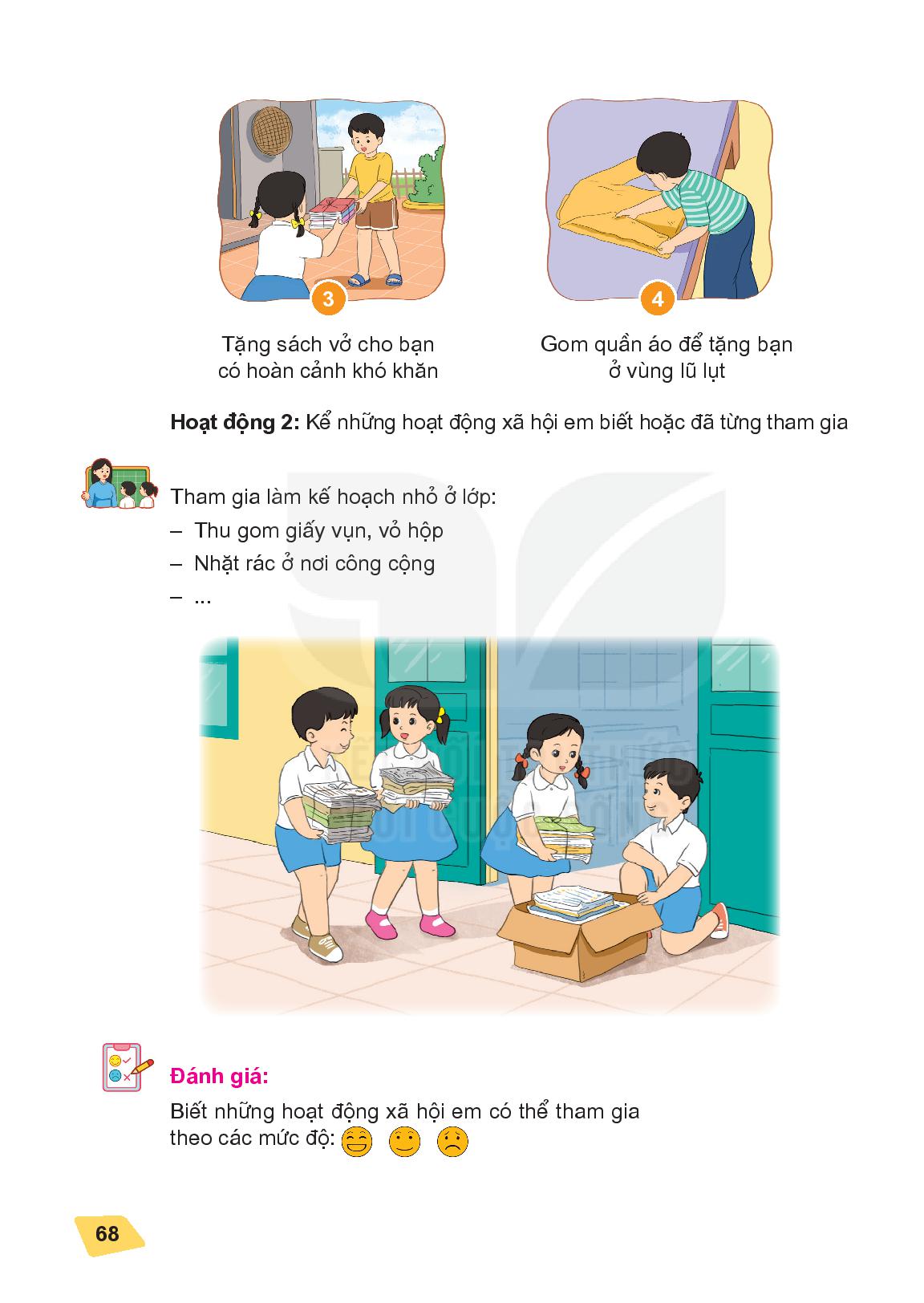 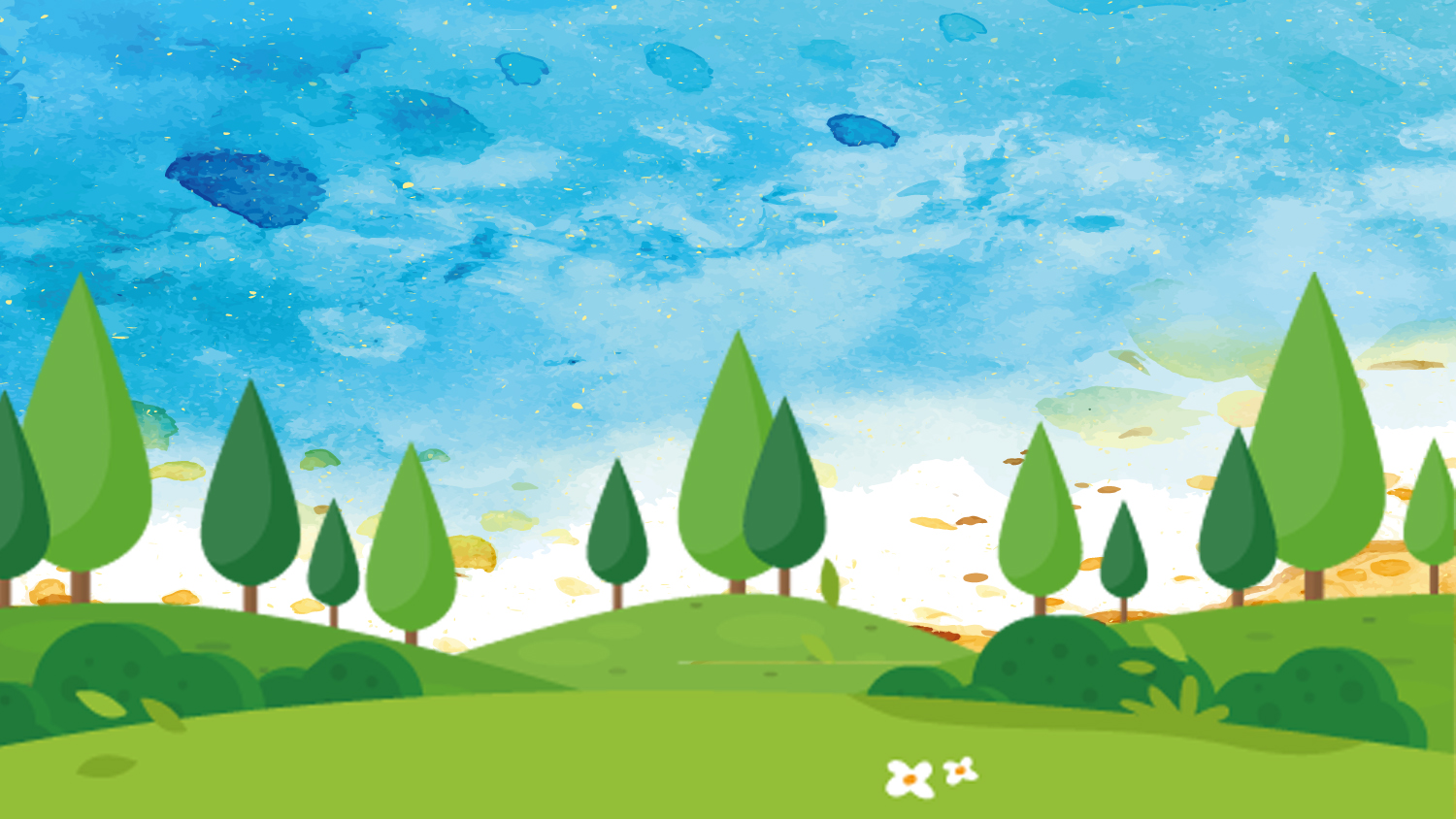 Hoạt động xã hội là những hành động của các tổ chức, cá nhân thuộc mọi tầng lớp xã hội nhằm đem lại quyền và lợi ích hợp pháp cho xã hội nói chung, con người nói riêng, đảm bảo sự bền vững của xã hội, con người hạnh phúc hơn.
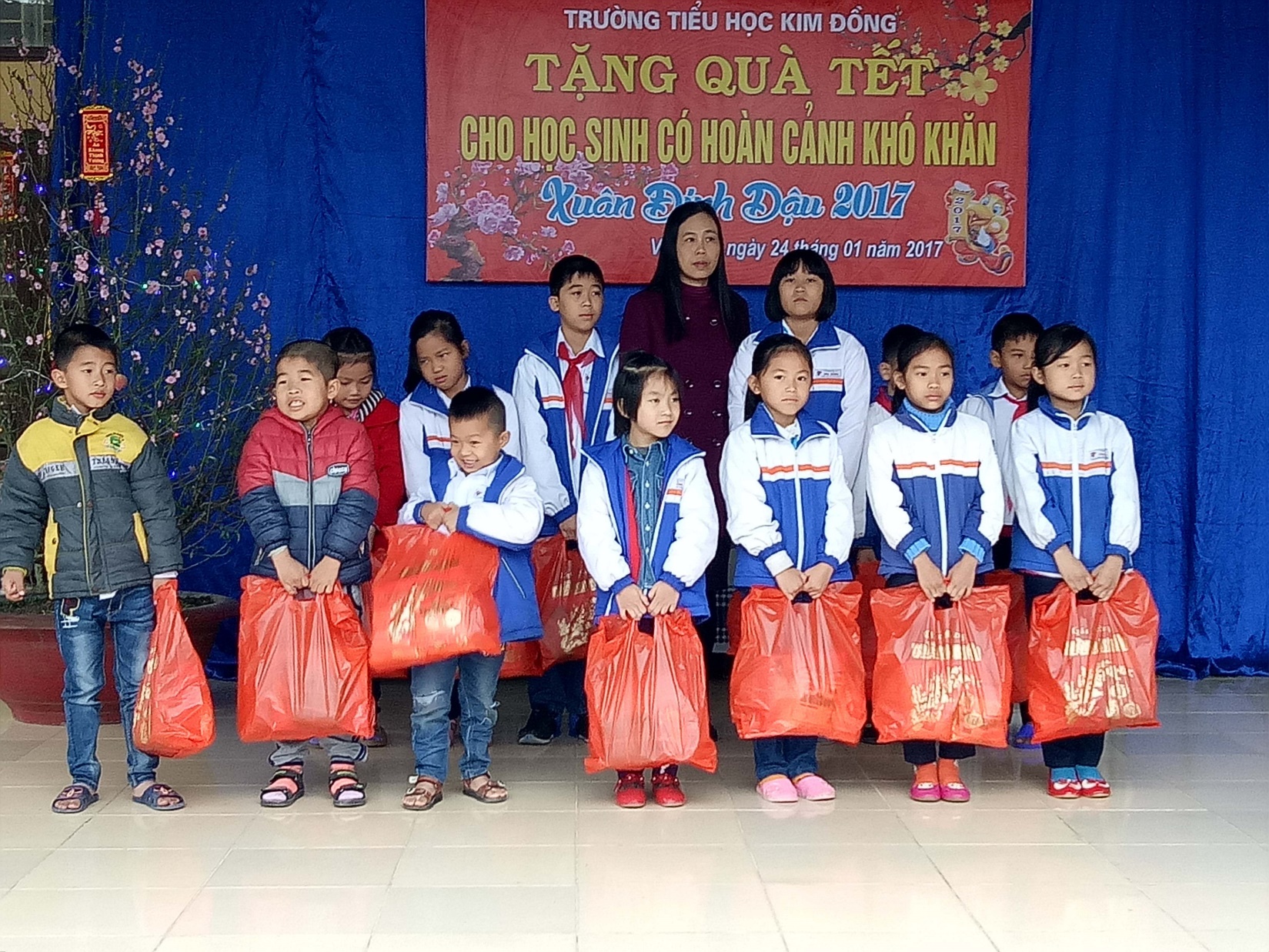 Tặng quà Tết cho các học sinh có hoàn cảnh khó khăn
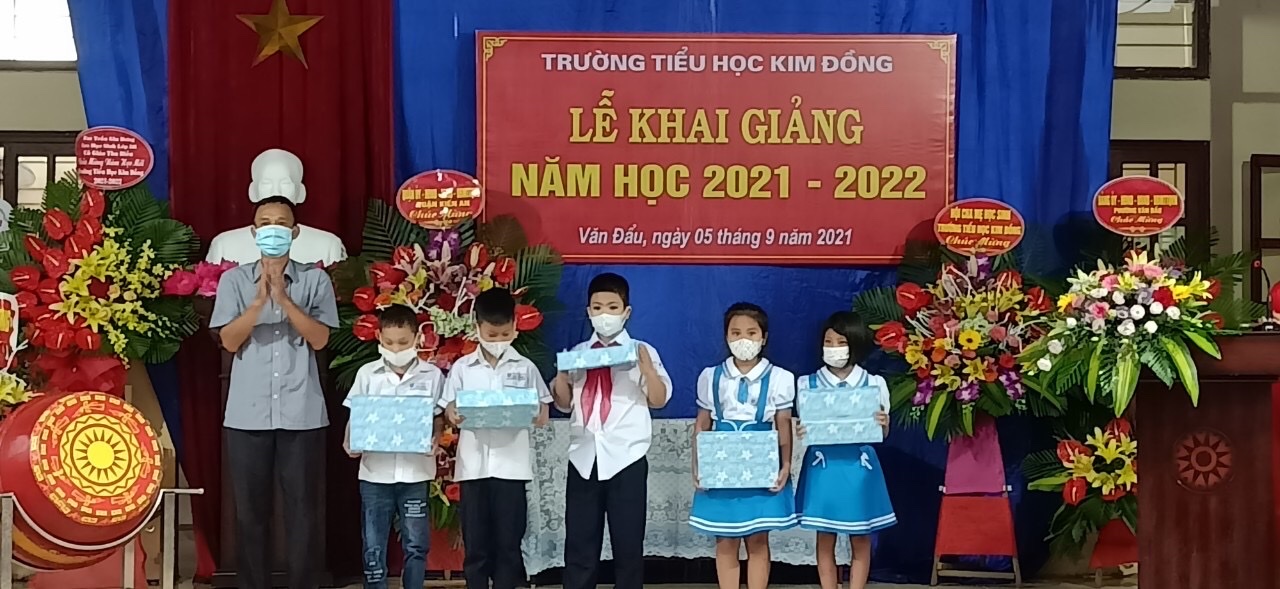 Tặng sách giáo khoa cho học sinh nghèo đầu năm học mới
Củng cố, dặn dò
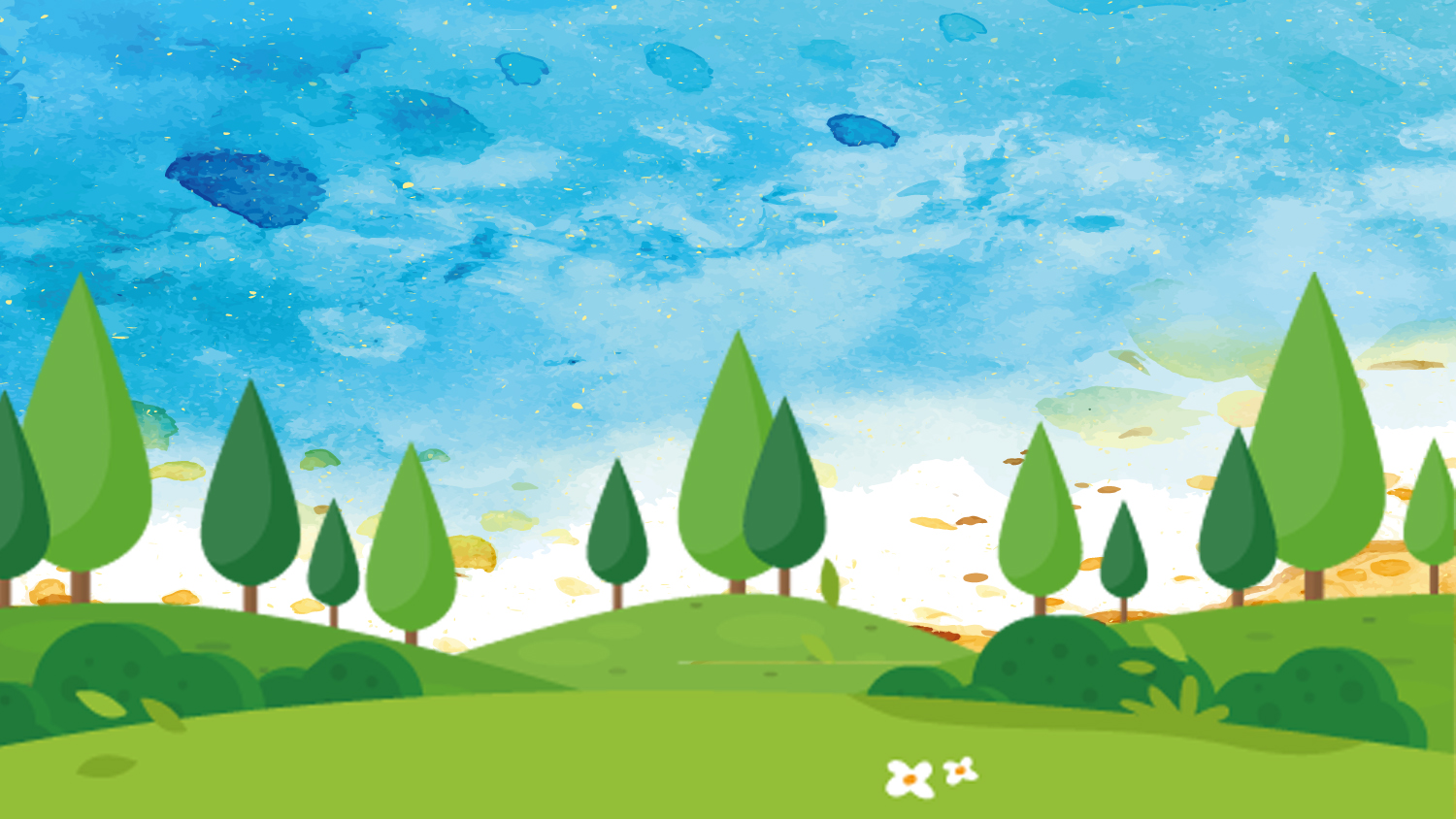 TIẾT 2
Hoạt động 3
THỰC HÀNH
Hoạt động 3
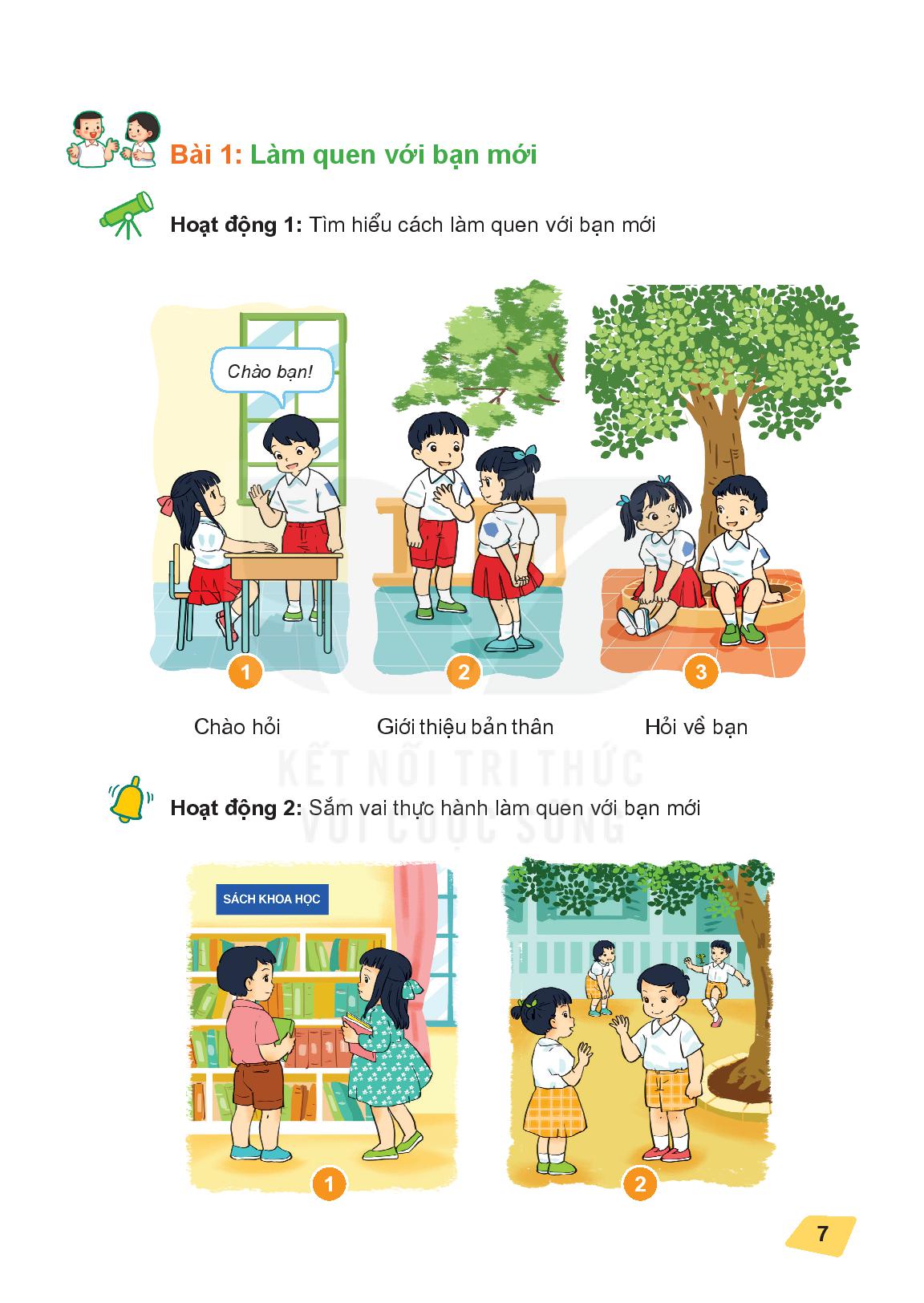 Sắm vai xử lí tình huống
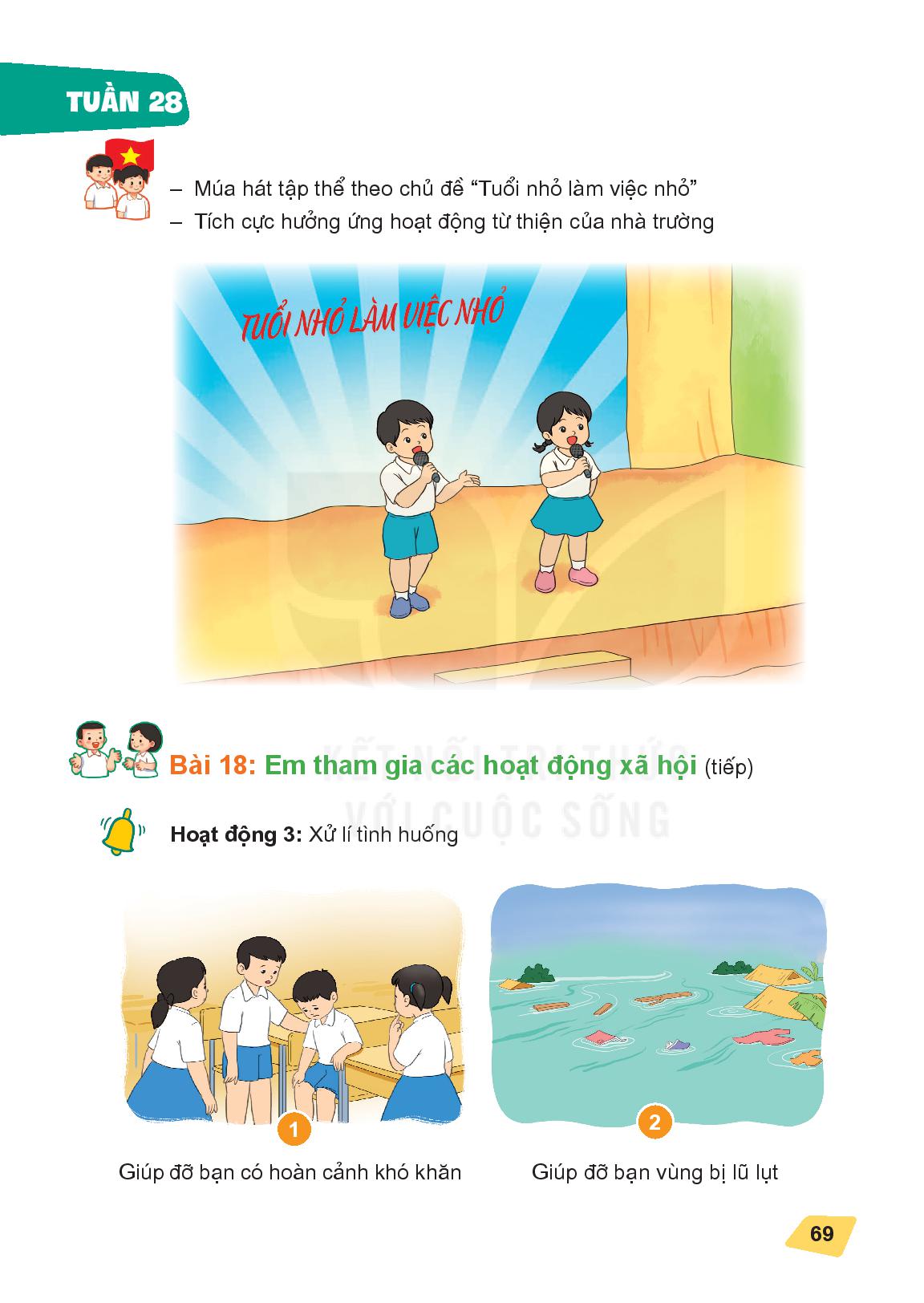 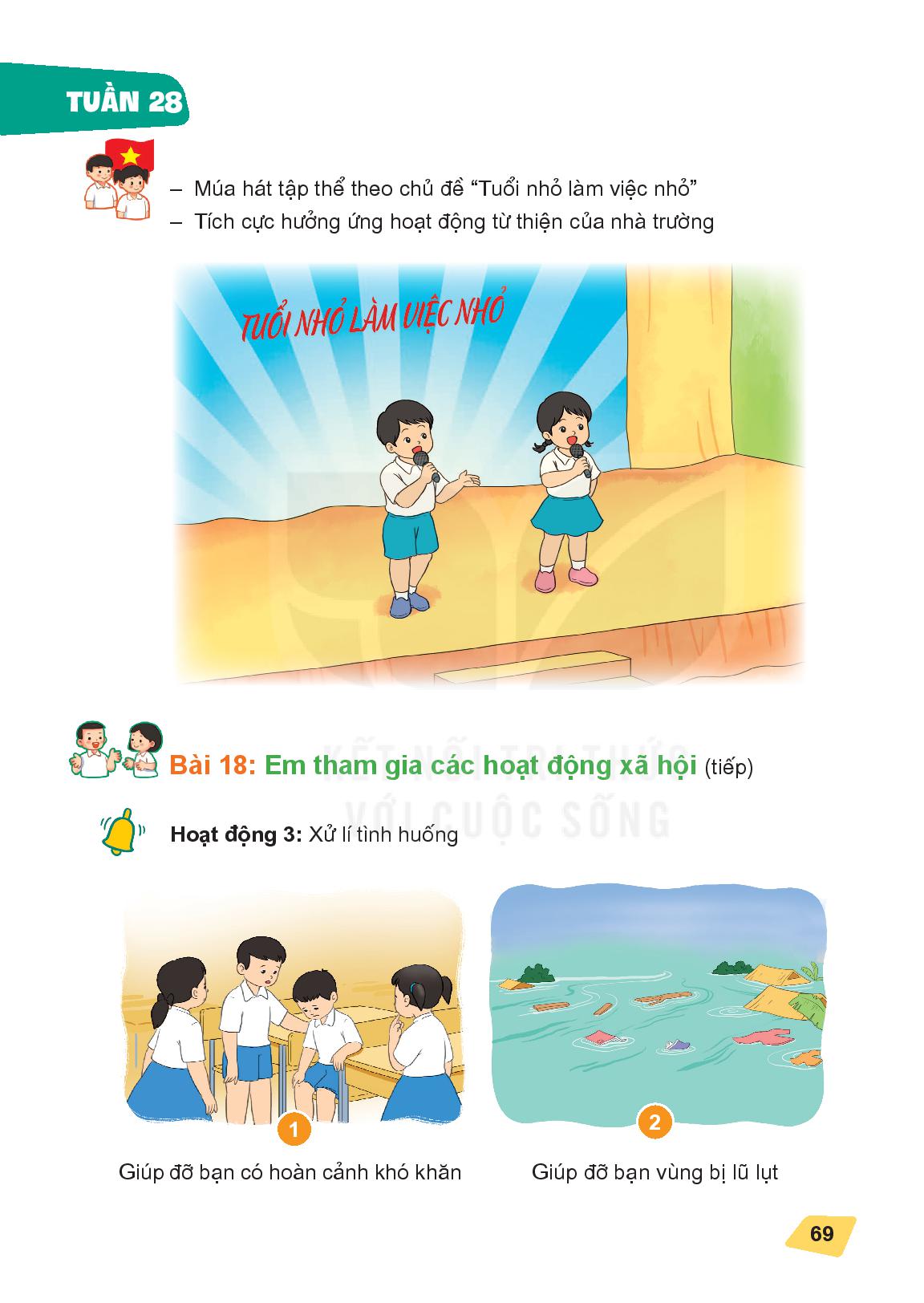 Hoạt động 4
VẬN DỤNG
Hoạt động 3
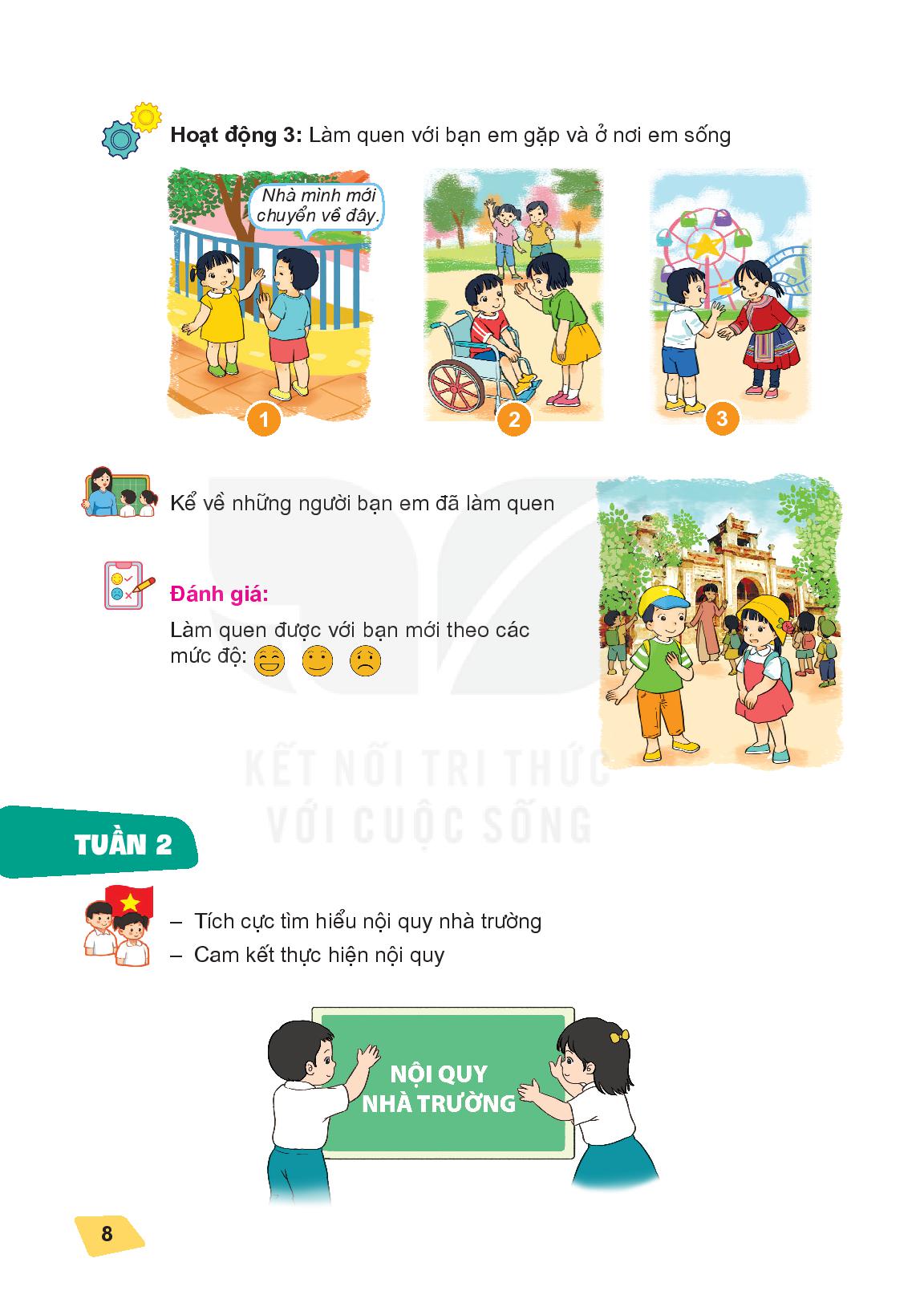 Lập kế hoạch giúp đỡ bạn có hoàn cảnh khó khăn.
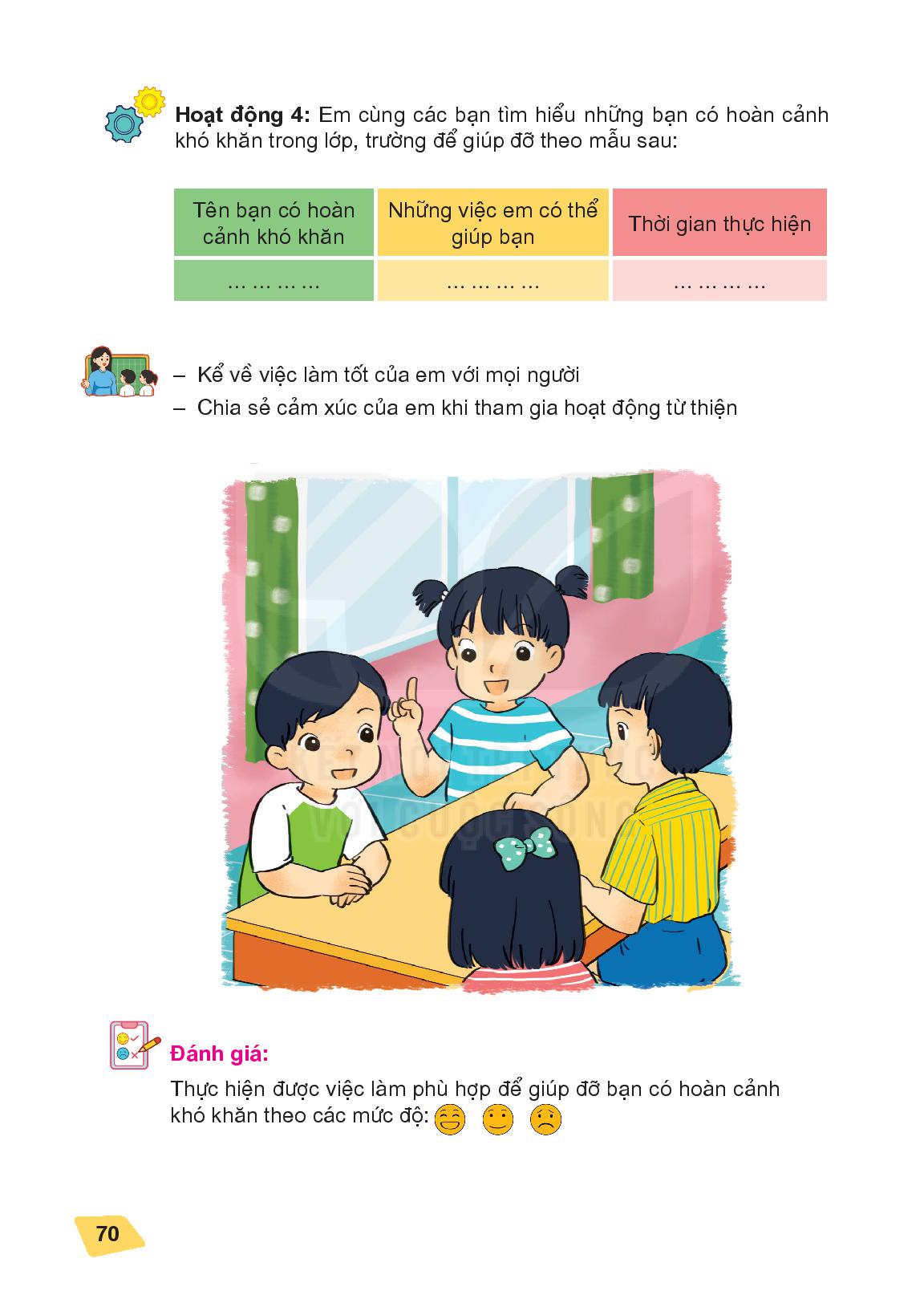 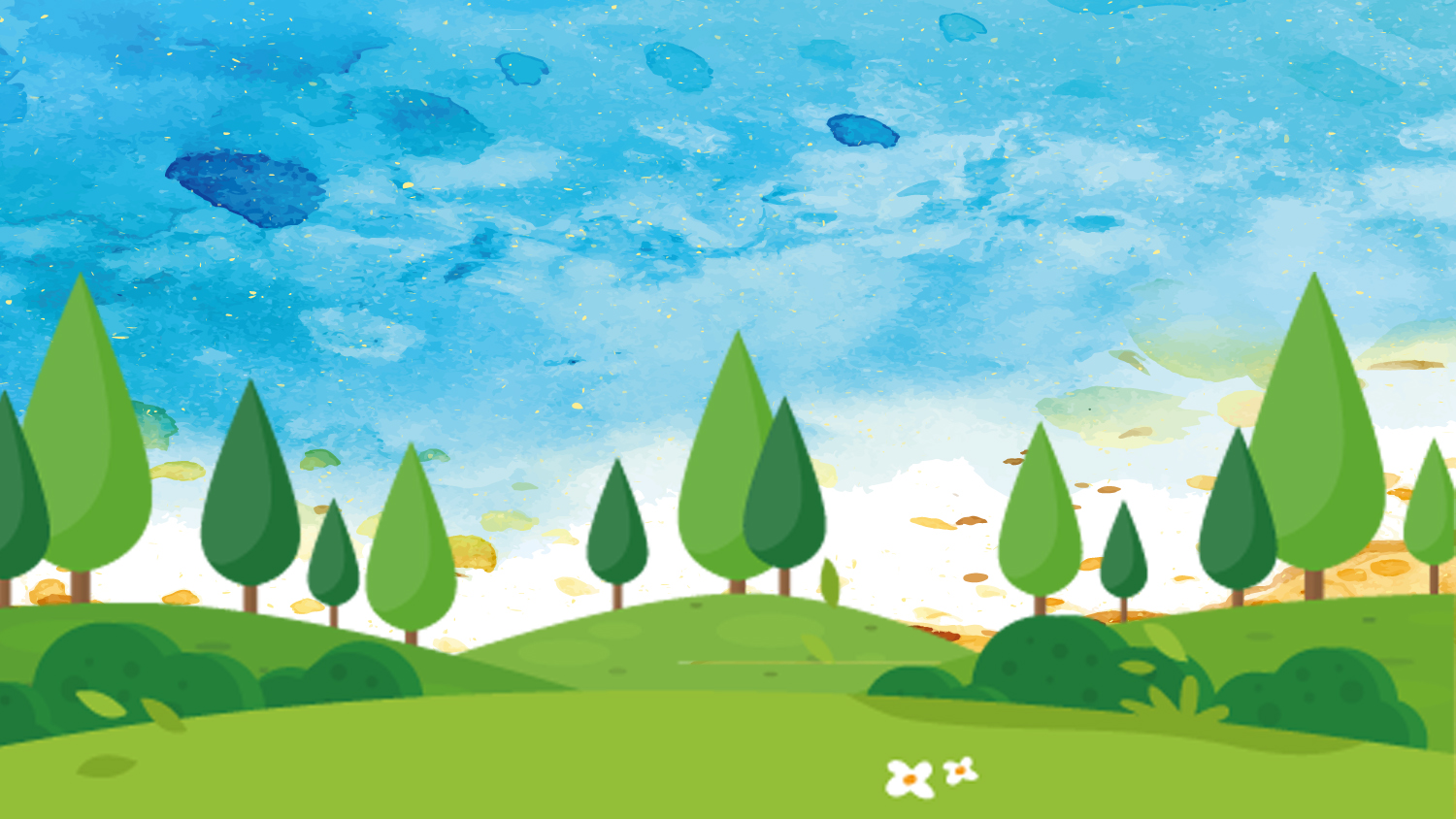 TỔNG KẾT
Em hãy tham gia các hoạt động xã hội phù hợp với lứa tuổi để thể hiện ý thức, trách nhiệm với cộng đồng; biết yêu thương, chia sẻ với mọi người.